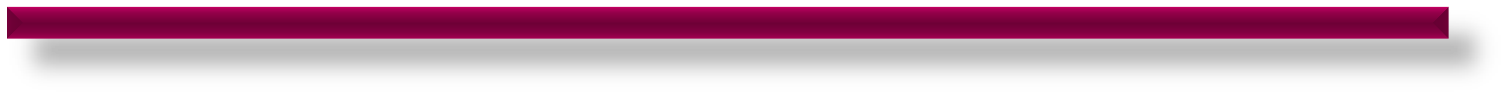 Het Heiligdom en 1844 – De  Prophetie van de 2300 Avonden en Morgens.
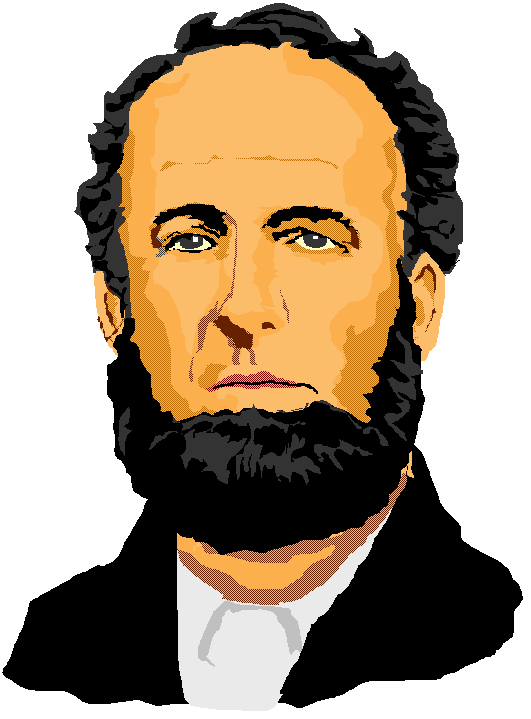 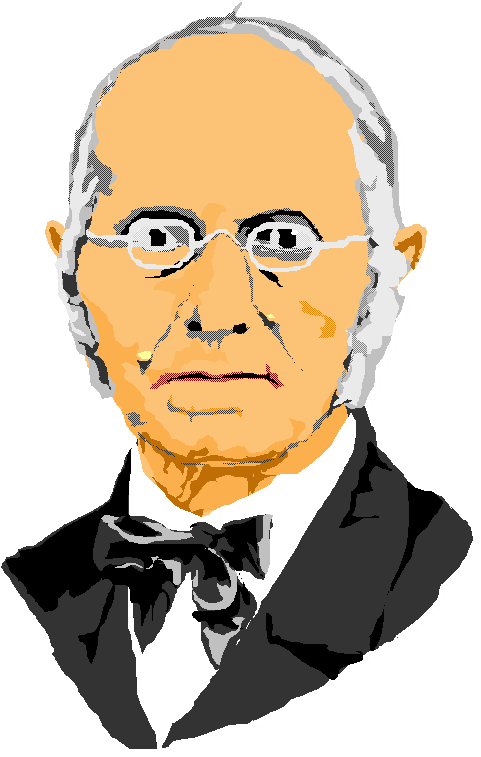 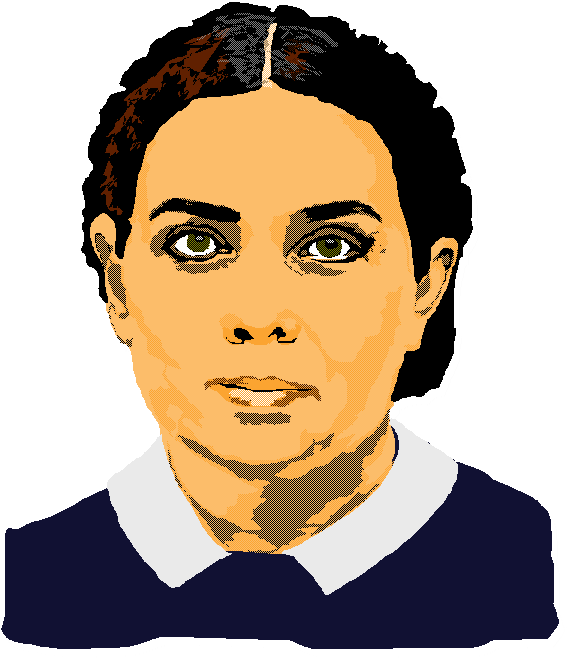 Het Heiligdom en 1844
                             De 2300 Avonden en Morgens
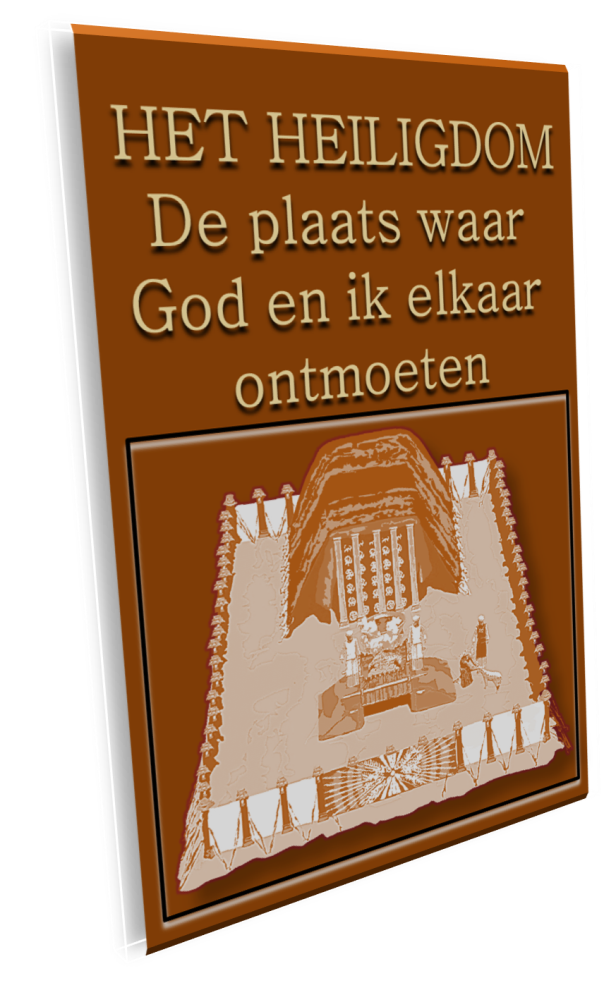 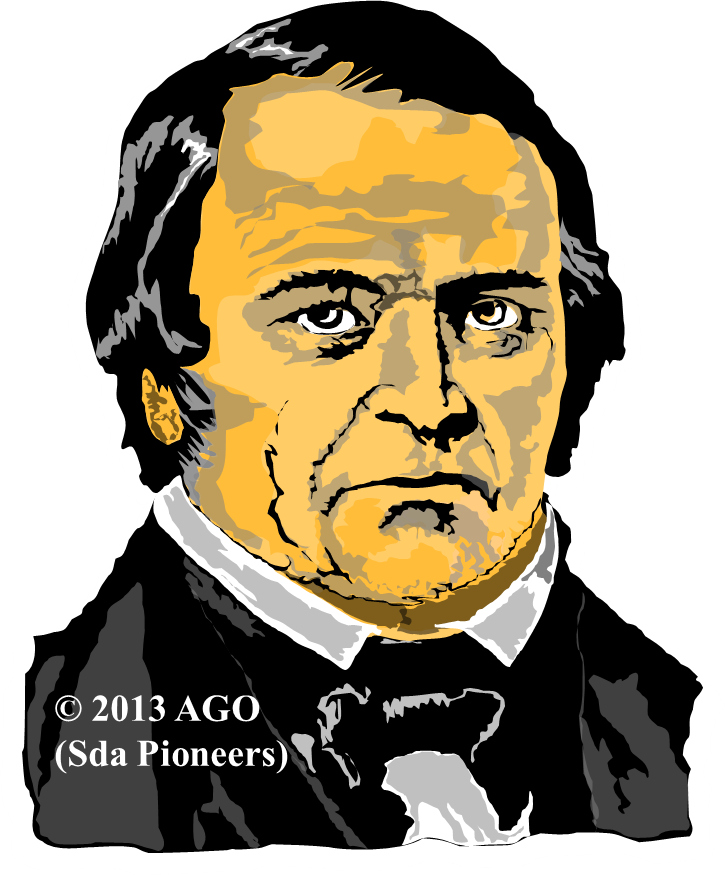 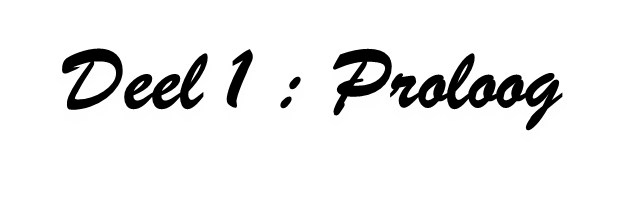 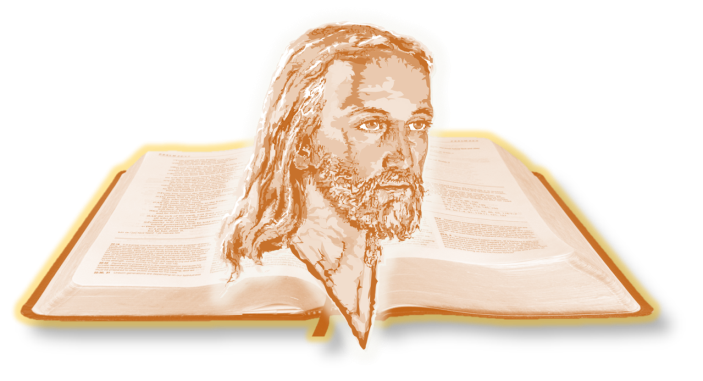 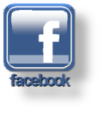 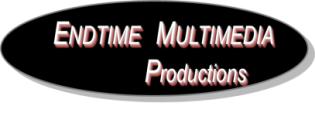 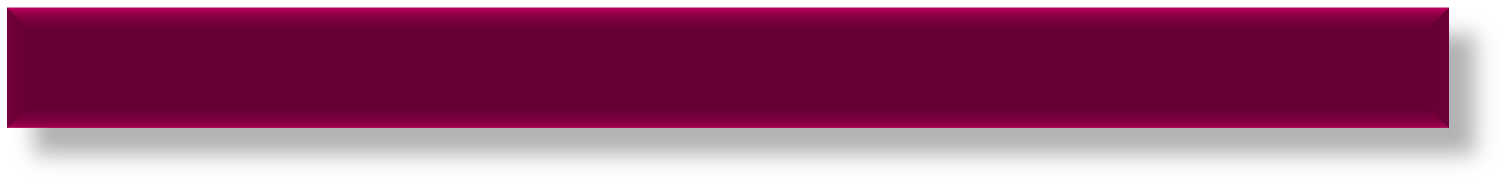 Sda Pioneers
© 2013 AGO / Sda Pioneers   e-mail : sdapioneers@hotmail.com
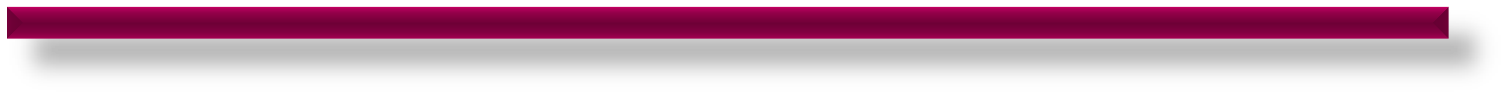 Het Heiligdom en 1844 – De  Prophetie van de 2300 Avonden en Morgens.
Het Heiligdom en 1844
                             De 2300 Avonden en Morgens
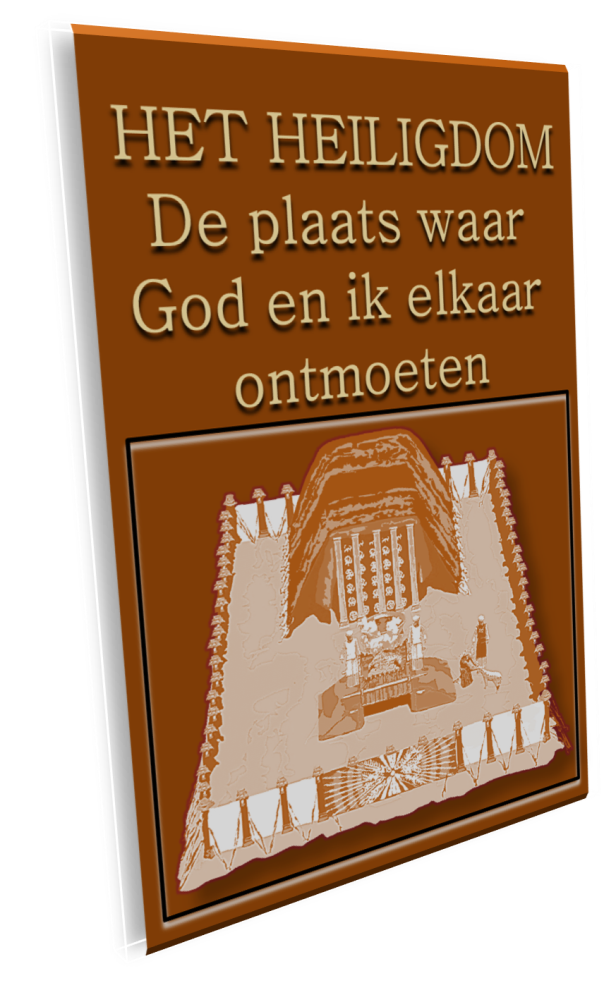 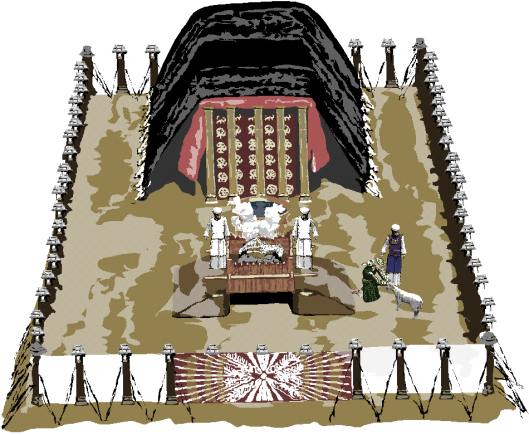 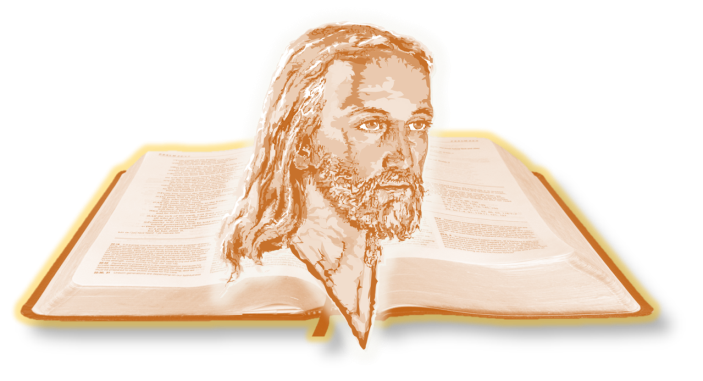 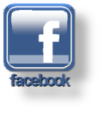 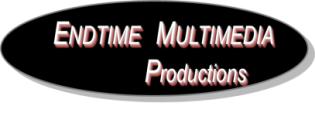 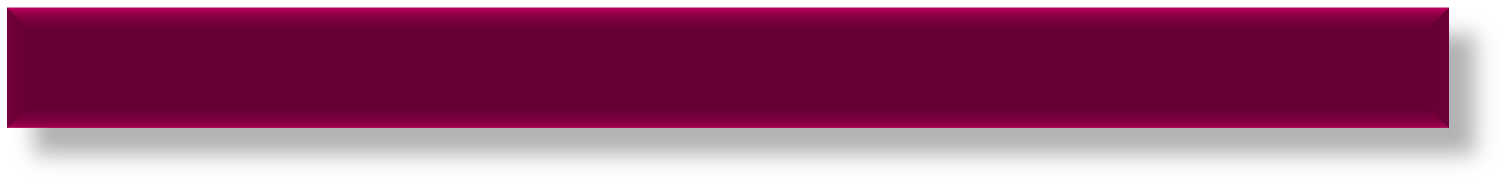 Sda Pioneers
© 2013 AGO / Sda Pioneers   e-mail : sdapioneers@hotmail.com
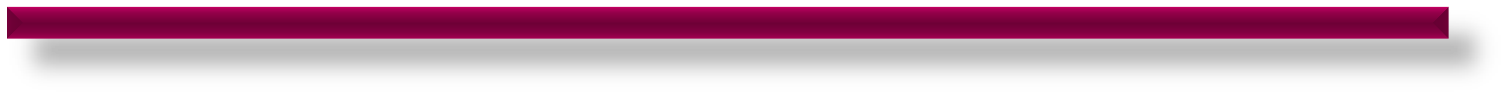 Het Heiligdom en 1844 – De  Prophetie van de 2300 Avonden en Morgens.
LEREN UIT DE ‘OUDE’ GESCHRIFTEN…
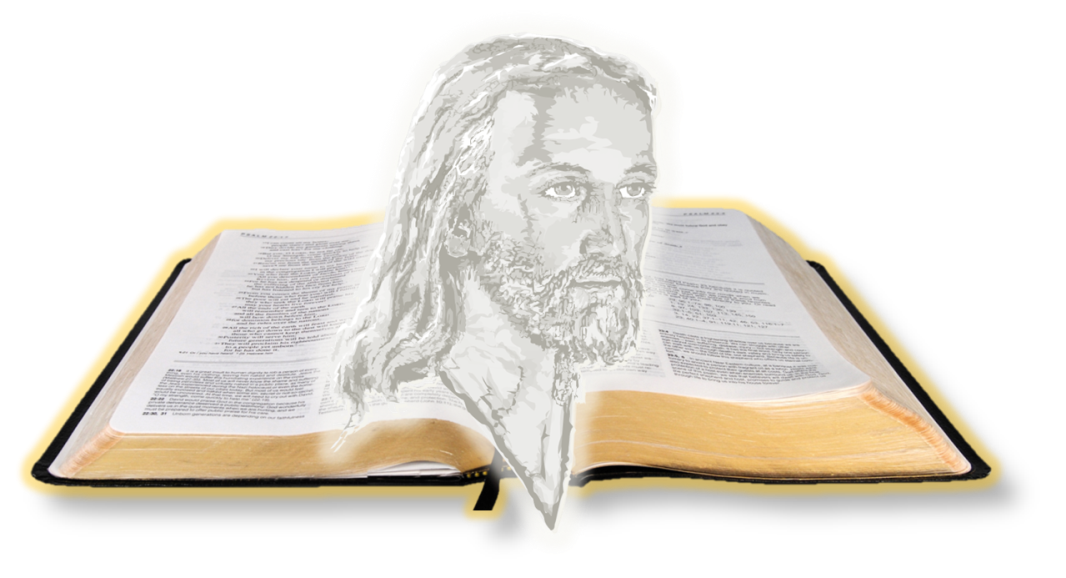 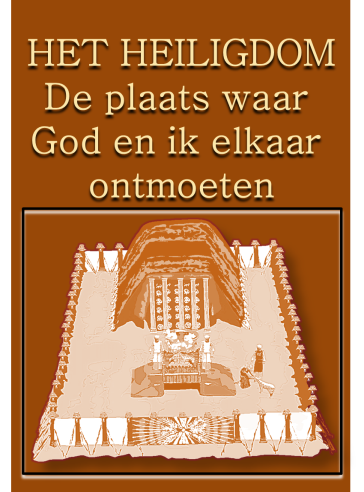 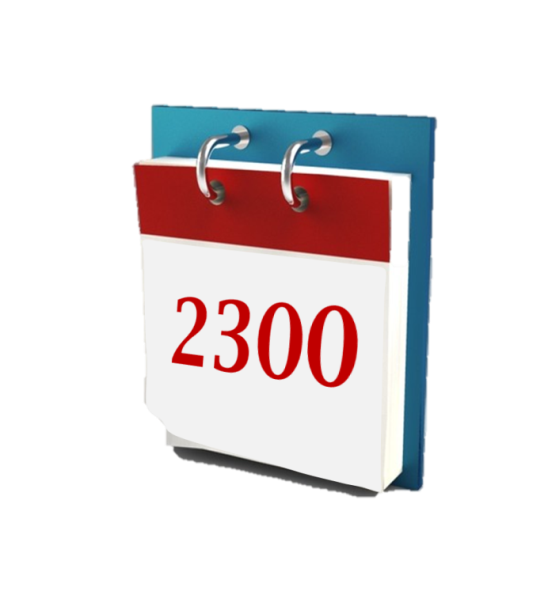 Hij zei tegen mij:
 ‘DRIEËNTWINTIGHONDERD Avonden en Ochtenden; 
daarna zal Het Heiligdom in ere worden hersteld.’
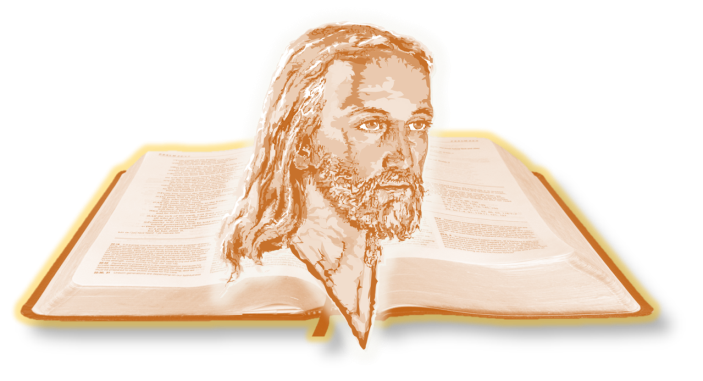 Daniel 8:14
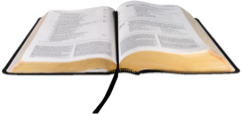 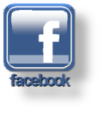 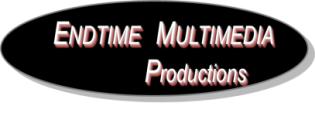 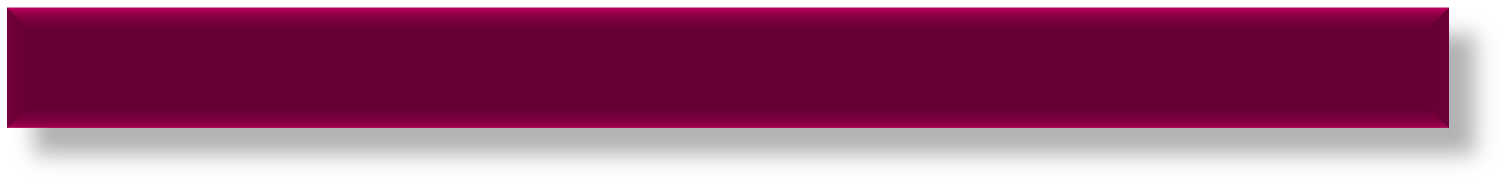 Sda Pioneers
© 2013 AGO / Sda Pioneers   e-mail : sdapioneers@hotmail.com
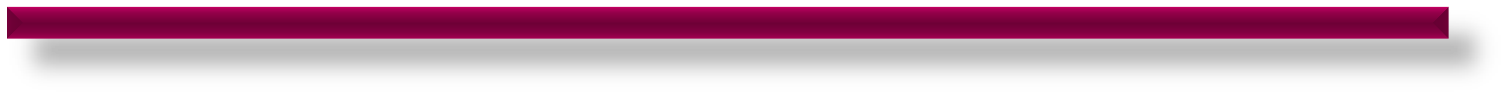 Het Heiligdom en 1844 – De  Prophetie van de 2300 Avonden en Morgens.
LEREN UIT DE ‘OUDE’ GESCHRIFTEN…
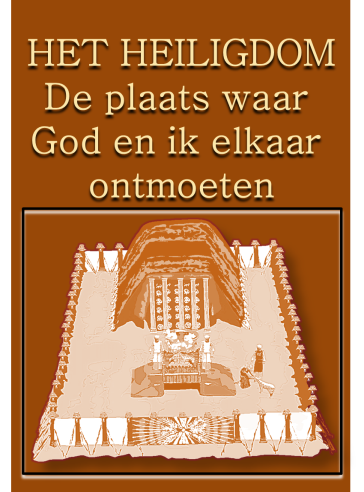 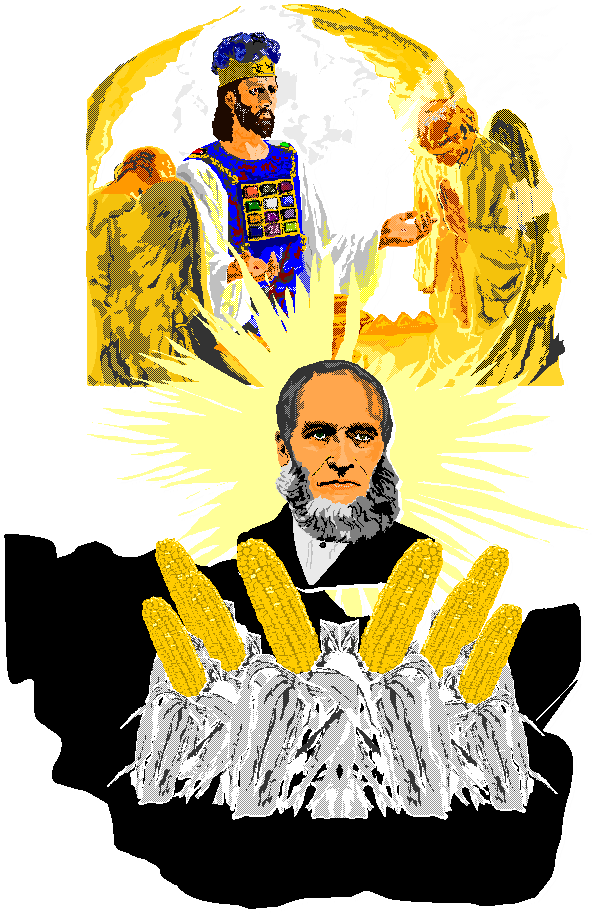 De DAG ERNA…
De Grote Teleurstelling
van 22 oktober 1844
Op de morgen van 
23 oktober, 1844 
liepen ze door het 
maisveld van Edson…
In dit maisveld kreeg 
HIRAM EDSON 
een gezicht.
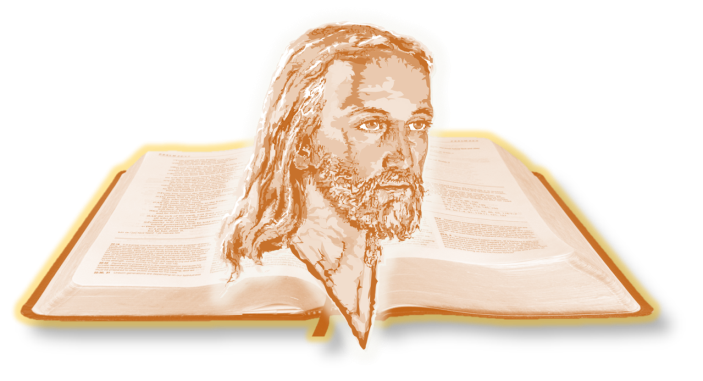 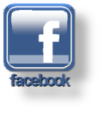 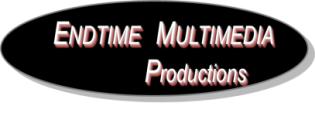 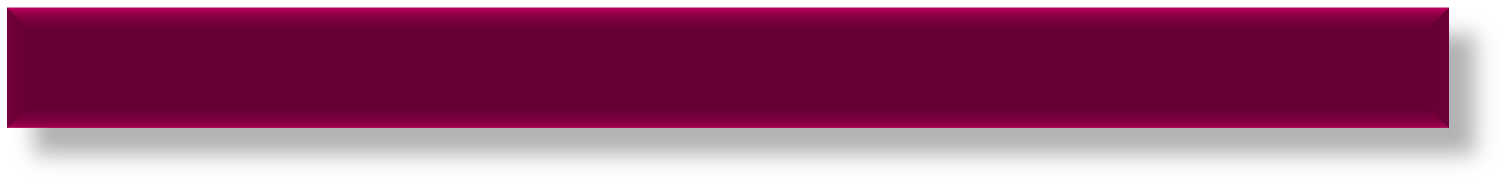 Hiram Edson 
(1806–1882) 
was a pioneer of 
the Seventh-day Adventist Church
Sda Pioneers
© 2013 AGO / Sda Pioneers   e-mail : sdapioneers@hotmail.com
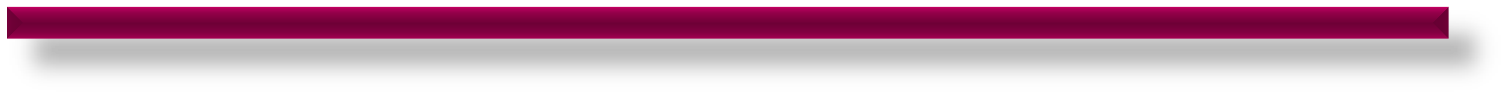 Het Heiligdom en 1844 – De  Prophetie van de 2300 Avonden en Morgens.
LEREN UIT DE ‘OUDE’ GESCHRIFTEN…
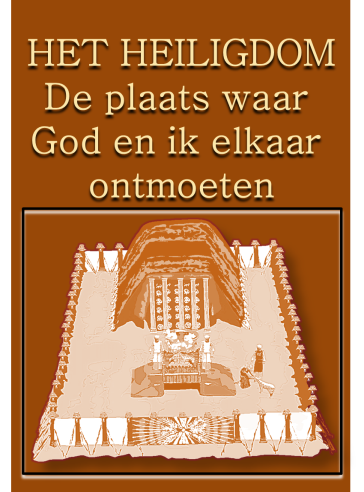 De DAG ERNA…
De Grote Teleurstelling
van 22 oktober 1844
Hij was het die 
                     de Heiligdomsleer 
                      het ‘gezicht’ gaf. 

           Op die dag, ging Jezus 
           VOOR HET EERST het 
         HET TWEEDE GEDEELTE van het     
           Heiligdom binnen;
        om daar, 
           in het Heilige der Heilige 
zijn afsluitend werk te 
       verrichten, voordat HIJ naar 
     deze aarde zal terugkeren.
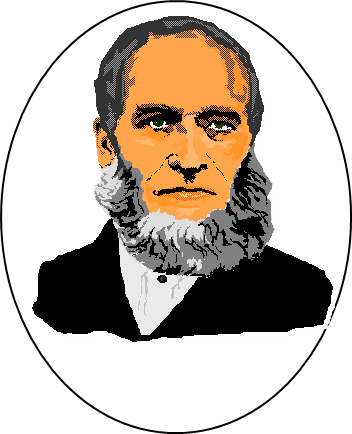 Hiram Edson 
                    (1806–1882) 
                 was een pioneer van 
                 het Kergenootschap
                 der Zevende Dags
                 Adventisten
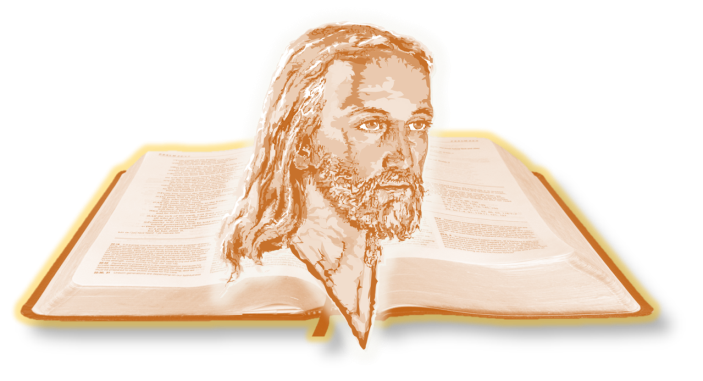 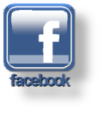 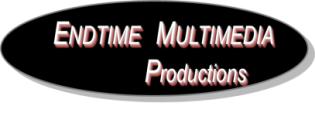 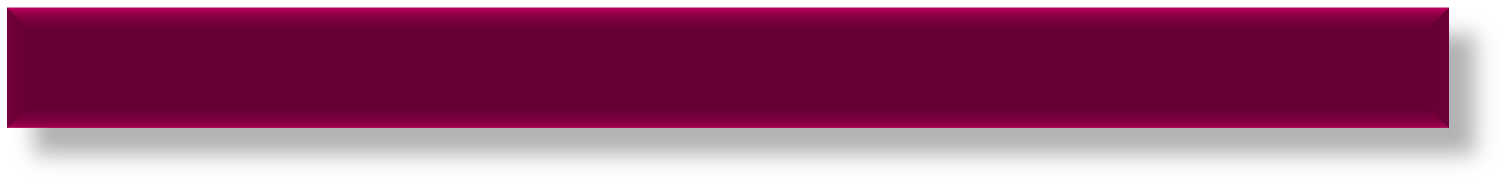 Sda Pioneers
© 2013 AGO / Sda Pioneers   e-mail : sdapioneers@hotmail.com
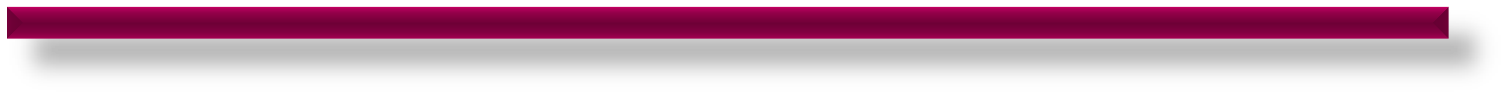 Het Heiligdom en 1844 – De  Prophetie van de 2300 Avonden en Morgens.
LEREN UIT DE ‘OUDE’ GESCHRIFTEN…
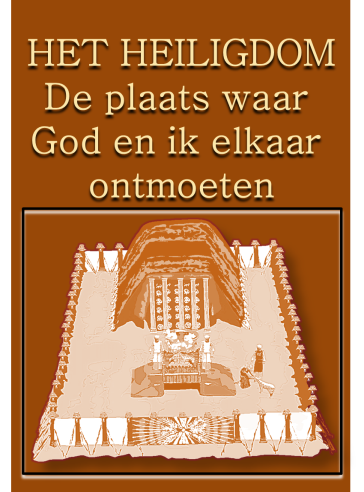 “Ik was drie maanden Adventist toen een vriend mij vertelde over een adventistische professor, woonachtig in Californië, die het onderzoekend oordeel van 1844 ontkende. 
"Wie maakt zich daar druk om?" 
was mijn antwoord.
Ik kende de bekende overzichten, had veel over 1844 gelezen, en geloofde het omdat Ellen White het geloofde en ik geloofde wat zij geloofde.”
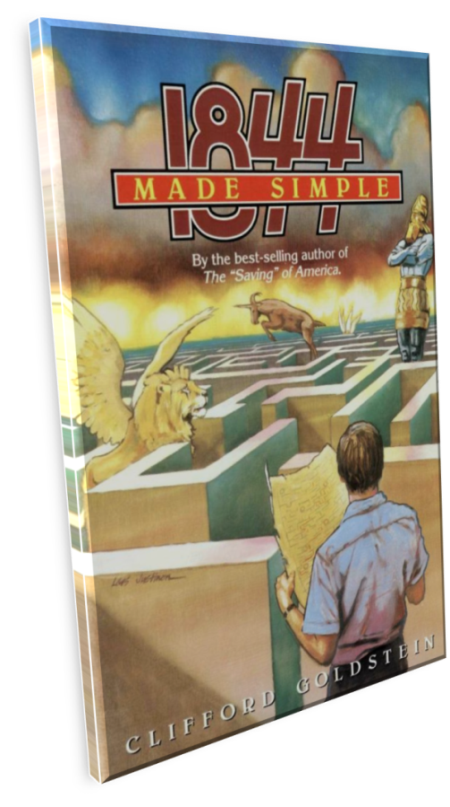 - 1844 MADE SIMPLE -
CLIFFORD GOLDSTEIN
Copyright © 1988 by
Pacific Press Publishing Association
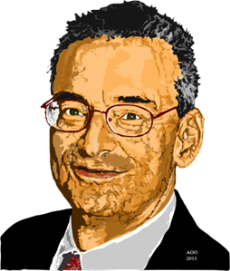 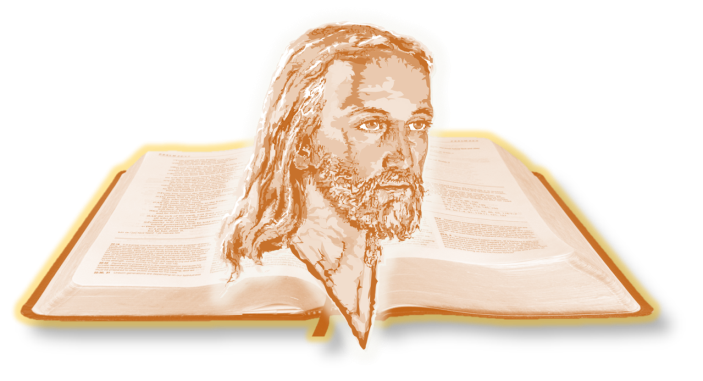 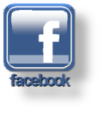 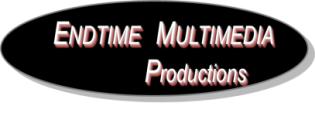 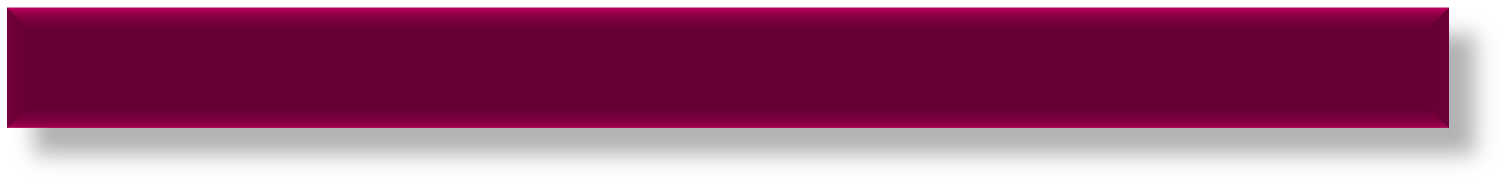 Sda Pioneers
© 2013 AGO / Sda Pioneers   e-mail : sdapioneers@hotmail.com
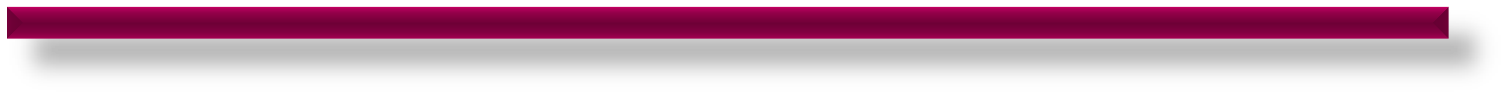 Het Heiligdom en 1844 – De  Prophetie van de 2300 Avonden en Morgens.
LEREN UIT DE ‘OUDE’ GESCHRIFTEN…
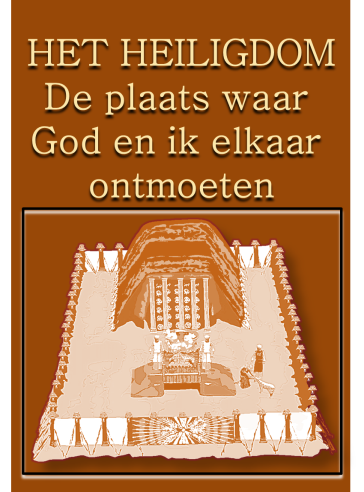 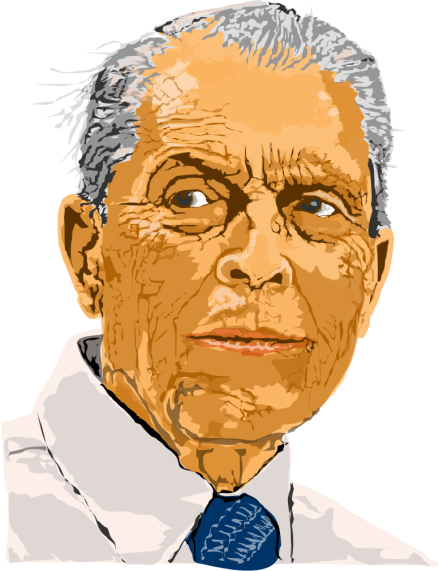 Deze ooit ZDA professor was :
Desmond Ford
die het onderzoekend oordeel van 1844 ontkende. 
"Wie maakt zich daar druk om?" 
Hij werd, in 1980, uiteindelijk uitgesloten door zijn houding tenaanzien van 
het onderzoekend oordeel.
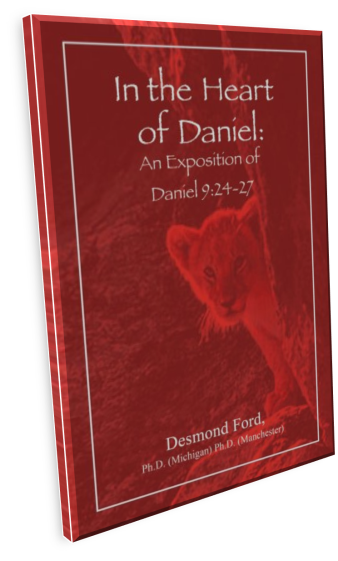 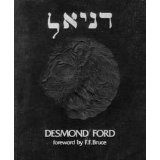 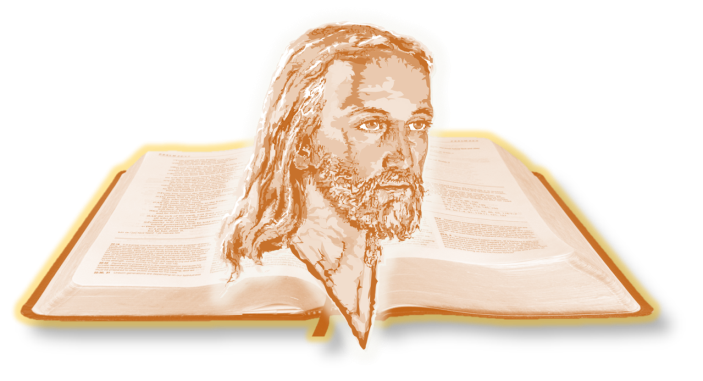 Ford was het niet eens met de traditionele pioneersgedachte m.b.t. de heiligdomsleer.
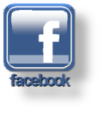 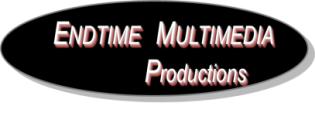 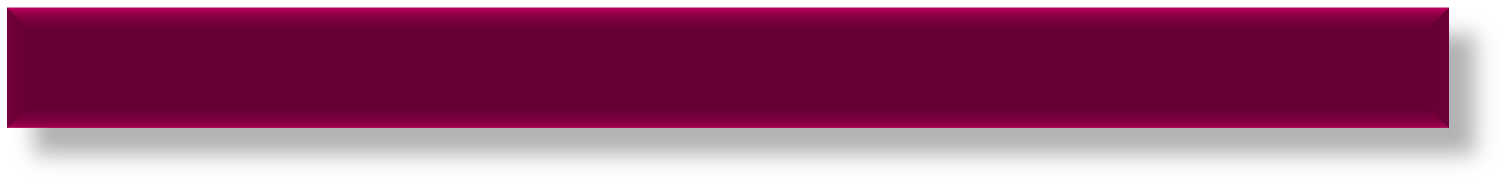 Sda Pioneers
© 2013 AGO / Sda Pioneers   e-mail : sdapioneers@hotmail.com
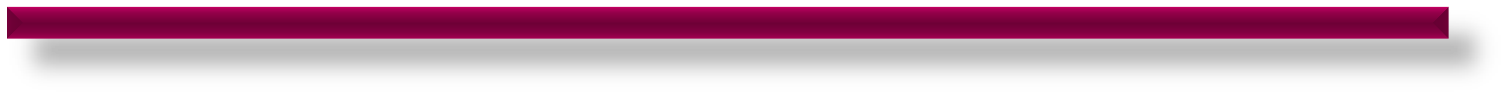 Het Heiligdom en 1844 – De  Prophetie van de 2300 Avonden en Morgens.
LEREN UIT DE ‘OUDE’ GESCHRIFTEN…
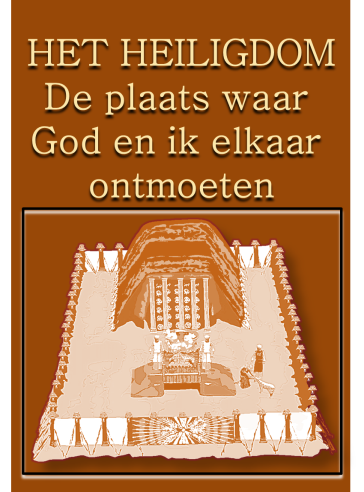 Albion F. Ballenger 
(1861–1921), 
was een Adventisten predikant 
die begon met 
“Ontvang Nu de Heilige Geest“
beweging, die een grote  inspiratiebron werd voor de Heilige Vlees beweging  binnen het Adventisme.
Ook hij werd uitgesloten, door zijn opstelling t.a.v. het Heiligdom.
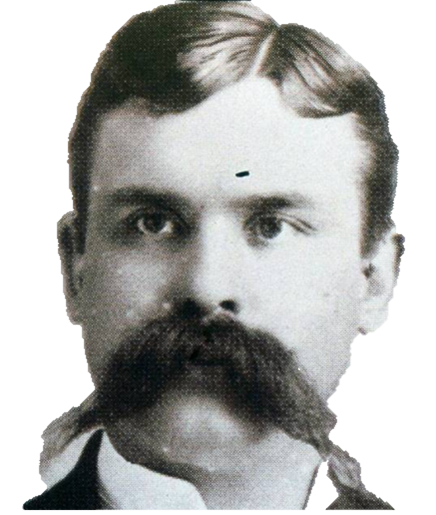 Albion F. Ballenger
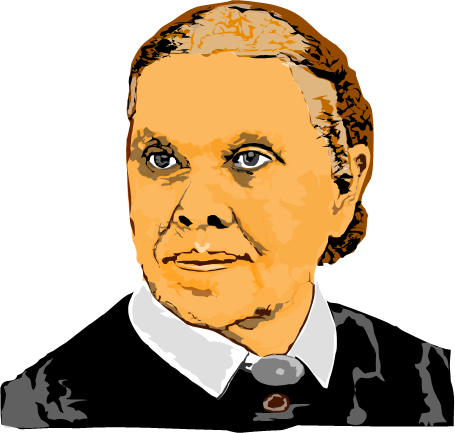 Ellen White was het niet eens met  Ballenger’s 
gebruikte methode en boodschap.
                                                       See: Manuscript 145, 1905
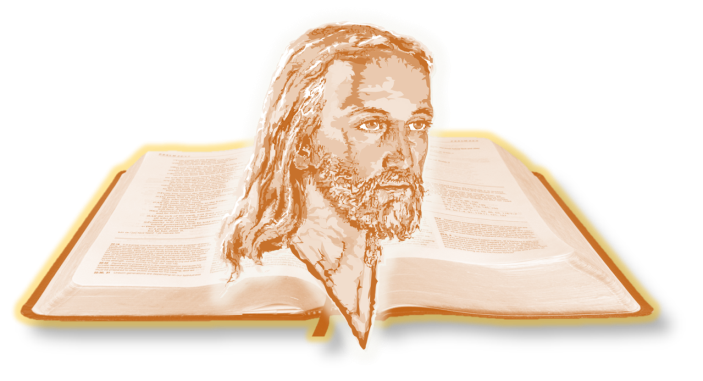 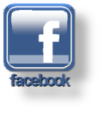 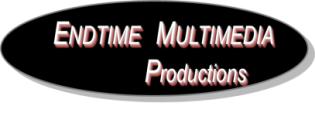 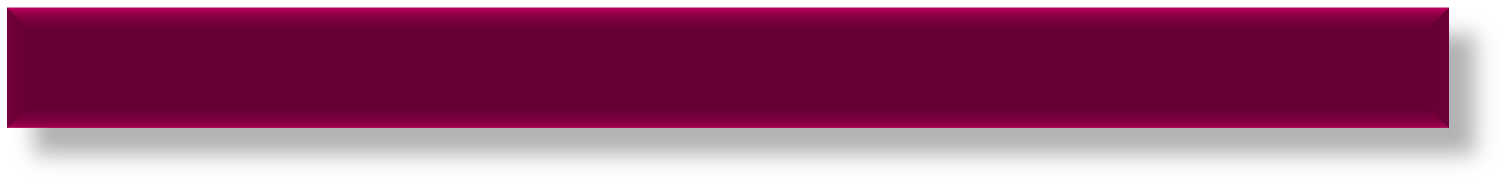 Sda Pioneers
© 2013 AGO / Sda Pioneers   e-mail : sdapioneers@hotmail.com
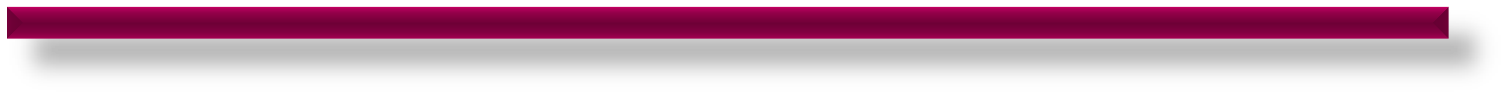 Het Heiligdom en 1844 – De  Prophetie van de 2300 Avonden en Morgens.
LEREN UIT DE ‘OUDE’ GESCHRIFTEN…
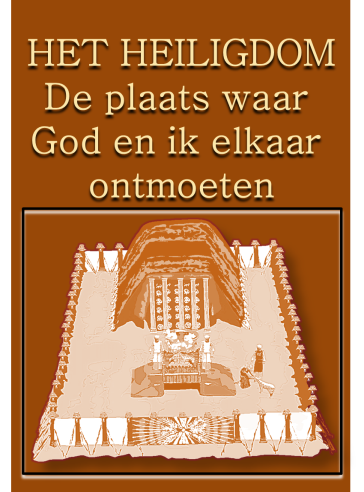 Albion F. Ballenger 
(1861–1921), 
“ZIJN VISIE OP 
HET HEILIDOM”
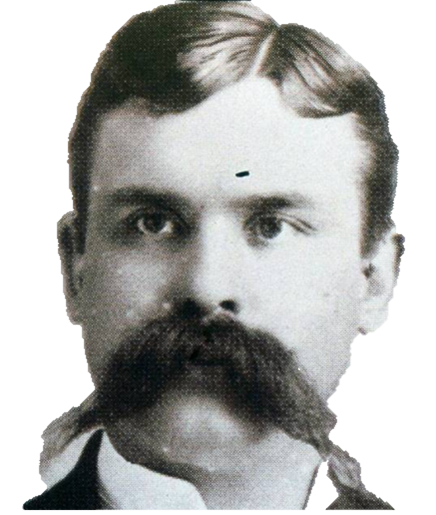 Hij was van mening, dat het EERSTR DEEL
(Het HEILIGE) het verlossingsplan toonde 
van de SCHEPPING TOT KRUISIGING.
Daarnaast geloofde hij, dat Jezus na 
Zijn hemelvaart, DIRECT zijn werk in 
het HEILIGE DER HEILIGE was begonnen 
als HOGEPRIESTER.
Albion F. Ballenger
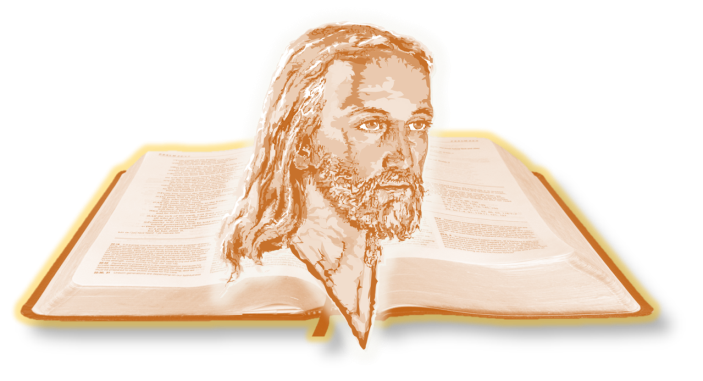 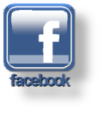 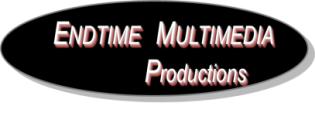 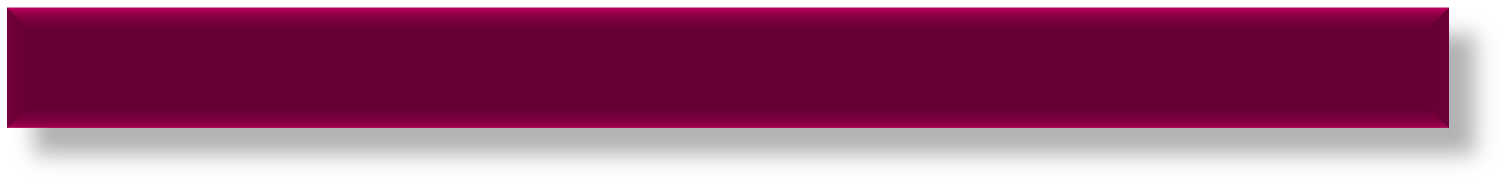 Sda Pioneers
© 2013 AGO / Sda Pioneers   e-mail : sdapioneers@hotmail.com
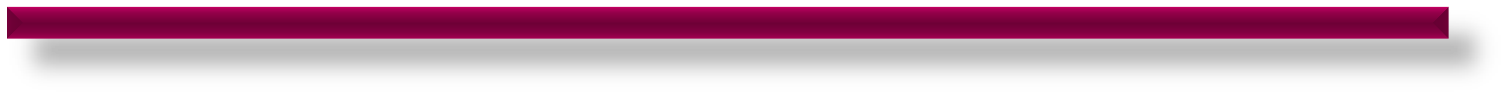 Het Heiligdom en 1844 – De  Prophetie van de 2300 Avonden en Morgens.
LEREN UIT DE ‘OUDE’ GESCHRIFTEN…
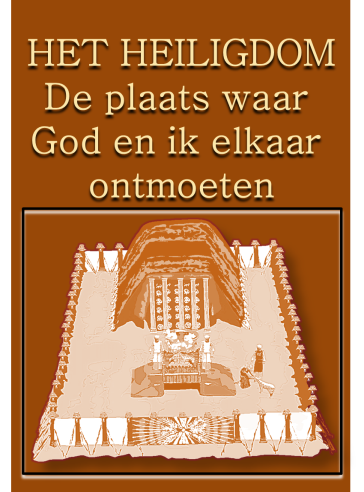 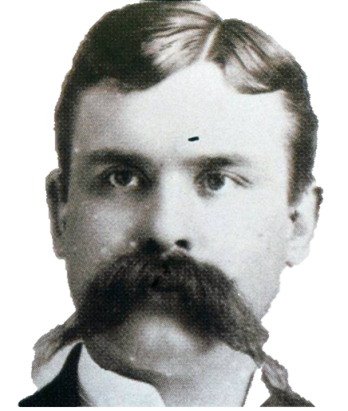 BALLENGER en FORD zijn niet de enige twee die zich hebben verzet tegen 
DE HEILIGDOMSLEER binnen de ZDA. 
We zouden meerdere 
personen kunnen aanhalen.
Ze hadden slechts 
één ding gemeen met elkaar:
Ze zorgen steeds weer opnieuw voor onrust t.a.v. DE HEILIGDOMSLEER.
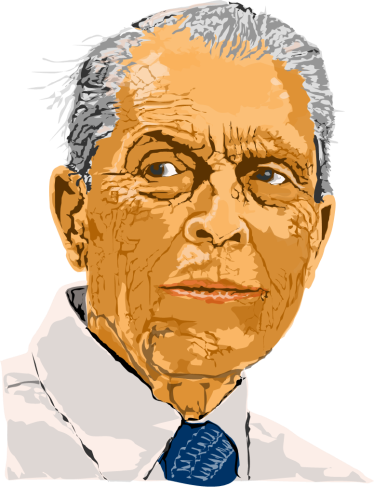 Albion F. Ballenger
Desmond Ford
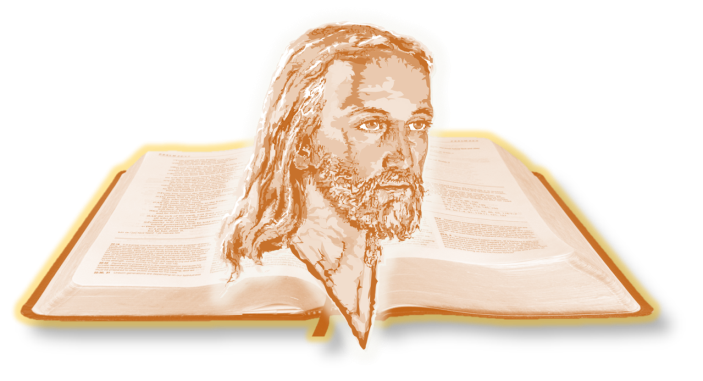 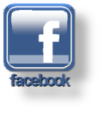 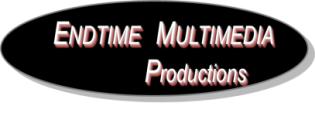 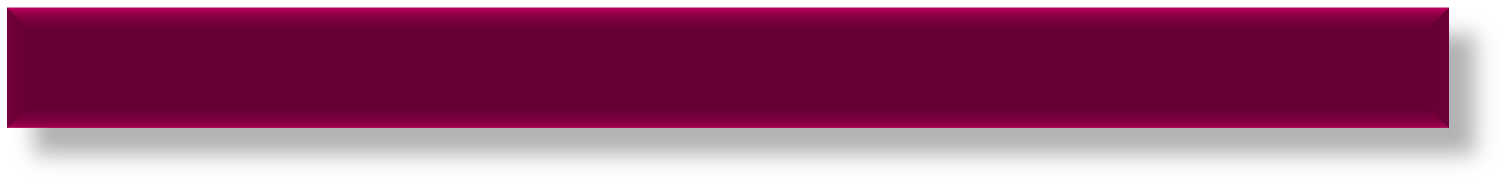 Sda Pioneers
© 2013 AGO / Sda Pioneers   e-mail : sdapioneers@hotmail.com
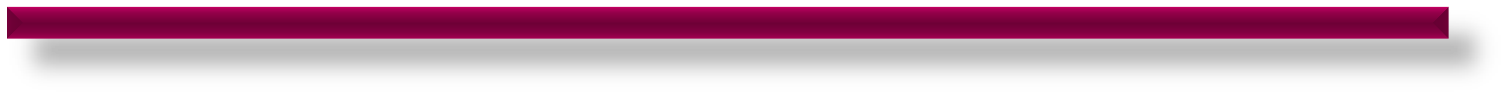 Het Heiligdom en 1844 – De  Prophetie van de 2300 Avonden en Morgens.
LEREN UIT DE ‘OUDE’ GESCHRIFTEN…
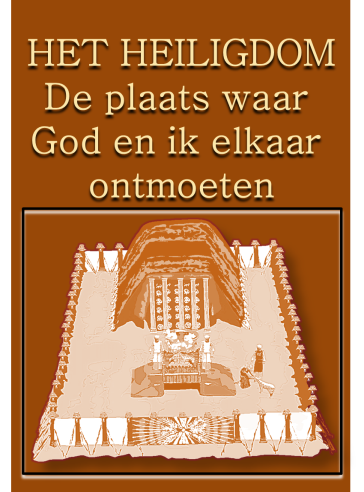 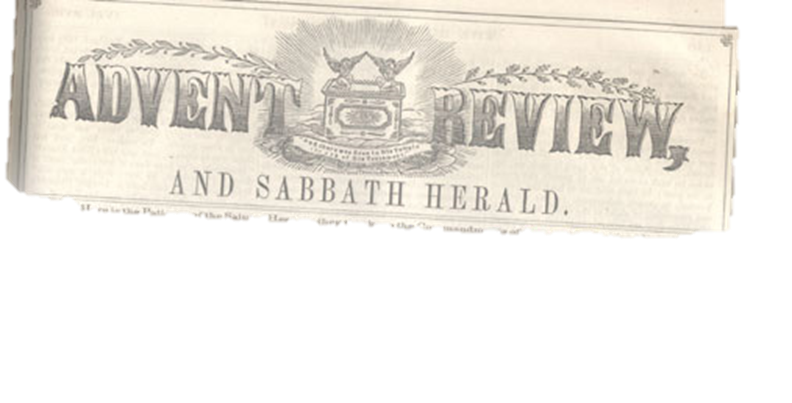 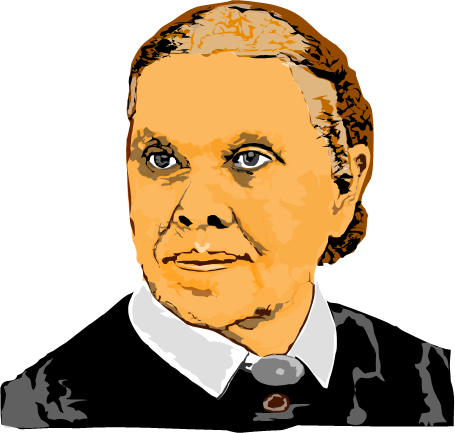 In de Advent Review schreef Ellen White het volgende:
“Het is van groot belang, dat we DE GESCHRIFTEN VAN DE PIONEERS ALS BASIS BLIJVEN HERHALEN, omdat zij degenen waren, die gezocht hebben naar de verborgen schat, 
om het fundament te leggen. 
VERSPREIDT DAT, WAT DEZE MENSEN IN 
HET VERLEDEN HEBBEN GESCHREVEN.”
The Advent Review and Sabbath Herald, May 25, 1905
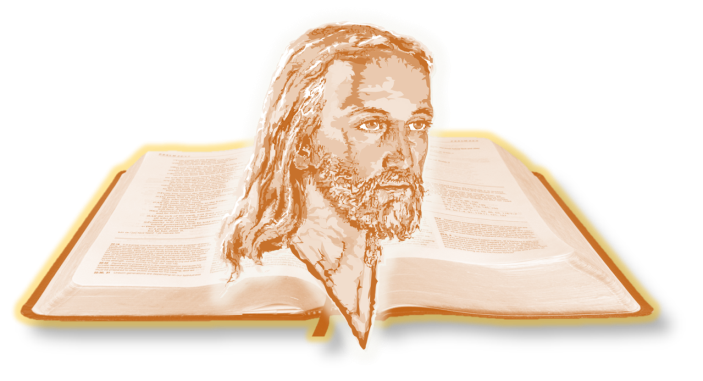 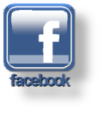 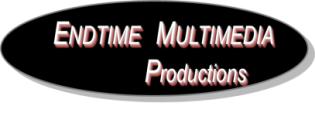 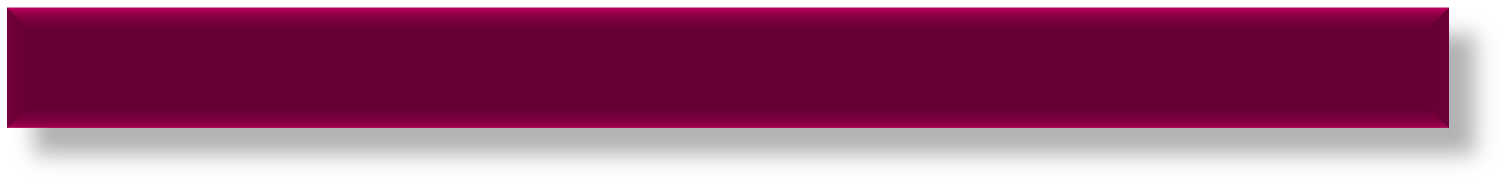 Sda Pioneers
© 2013 AGO / Sda Pioneers   e-mail : sdapioneers@hotmail.com
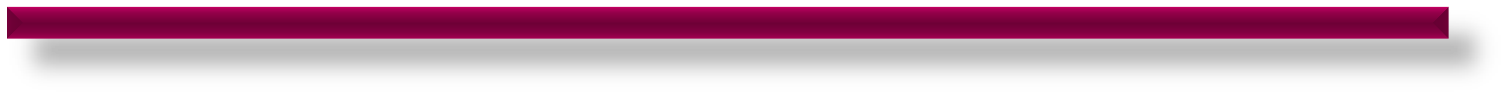 Het Heiligdom en 1844 – De  Prophetie van de 2300 Avonden en Morgens.
LEREN UIT DE ‘OUDE’ GESCHRIFTEN…
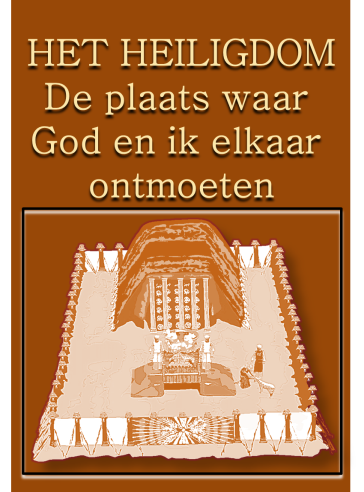 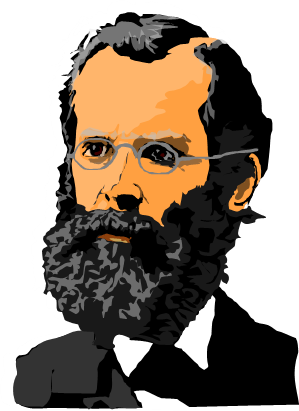 DRIE PIONEERS
 steken boven alle andere uit, 

JOHN ANDREWS, 
JAMES WHITE 
en 
URIAH SMITH.  

Ze waren het die ruim 65 procent voor hun rekening namen met betrekking 
tot de artikelen die 
de Heiligdomsleer beschrijven.
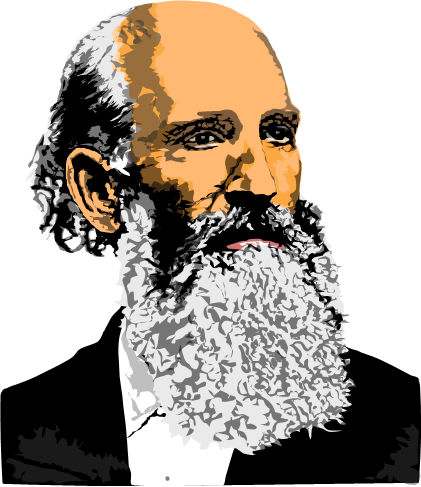 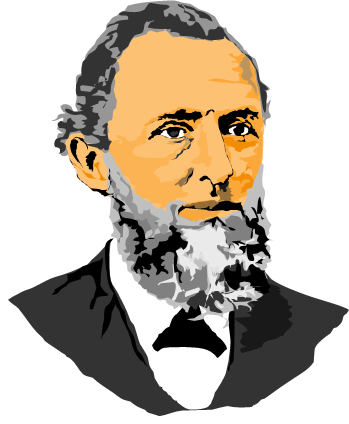 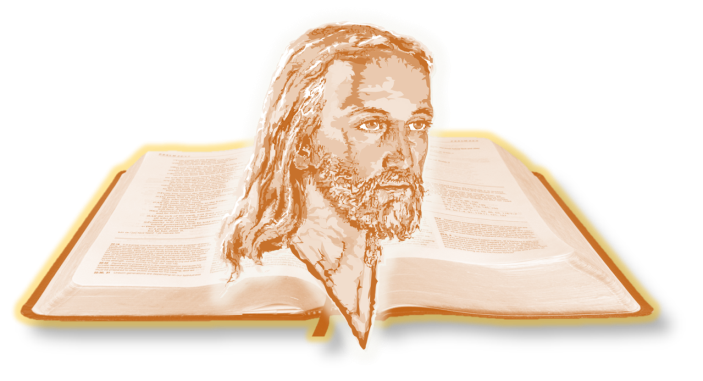 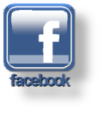 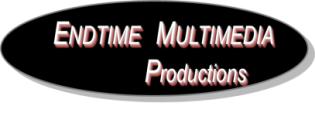 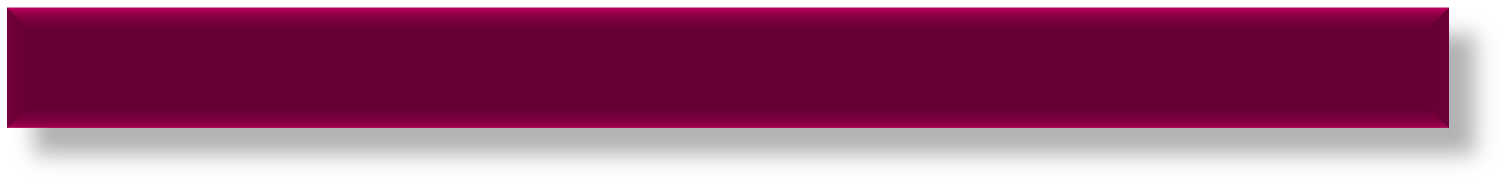 Sda Pioneers
© 2013 AGO / Sda Pioneers   e-mail : sdapioneers@hotmail.com
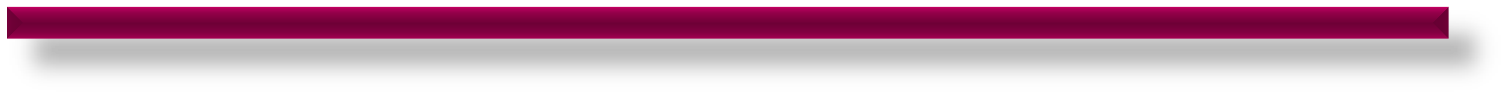 Het Heiligdom en 1844 – De  Prophetie van de 2300 Avonden en Morgens.
LEREN UIT DE ‘OUDE’ GESCHRIFTEN…
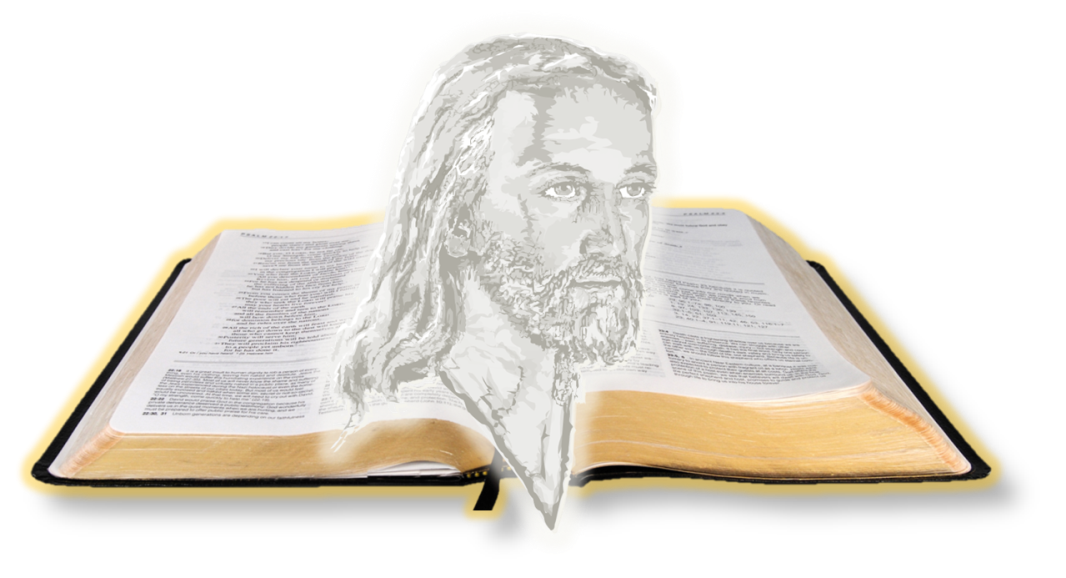 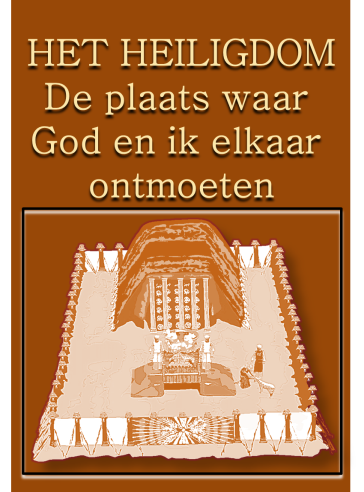 Daniel 8: 3-27
 en
Daniel 9: 20-27 
vormden de basis voor de boodschap van
WEDERKOMST VAN CHRISTUS IN 1844.
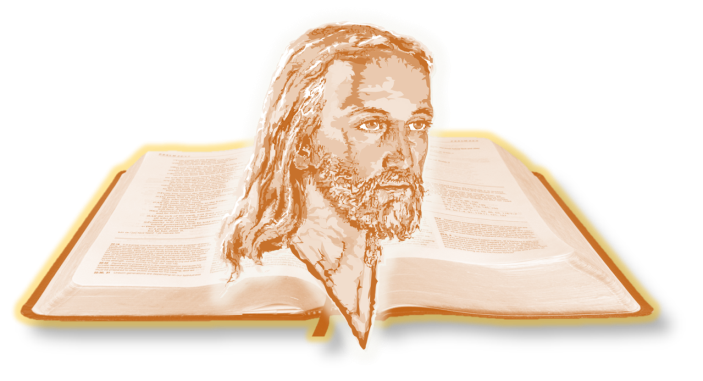 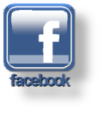 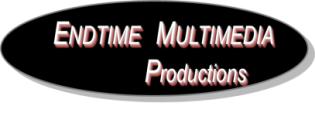 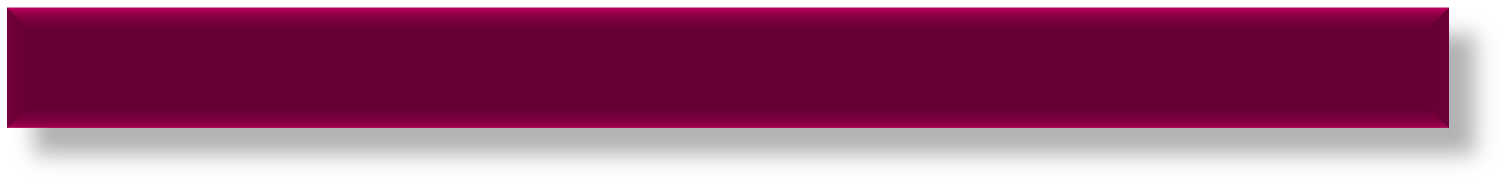 Sda Pioneers
© 2013 AGO / Sda Pioneers   e-mail : sdapioneers@hotmail.com
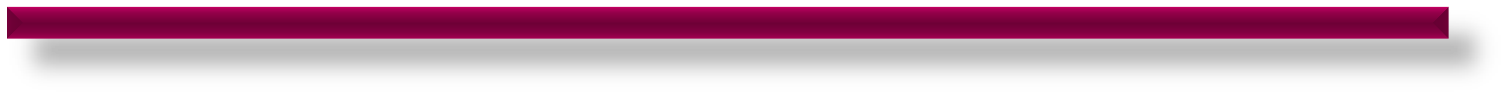 Het Heiligdom en 1844 – De  Prophetie van de 2300 Avonden en Morgens.
LEREN UIT DE ‘OUDE’ GESCHRIFTEN…
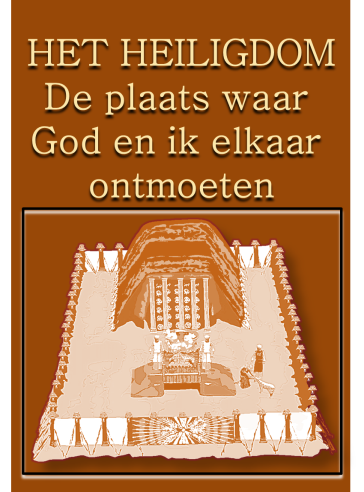 James White voegde  
DE GELIJKENIS VAN DE 10 MAAGDEN, 
beschreven in MATTHEÜS 25, eraan toe om 
de aanstaande Wederkomst te verduidelijken.
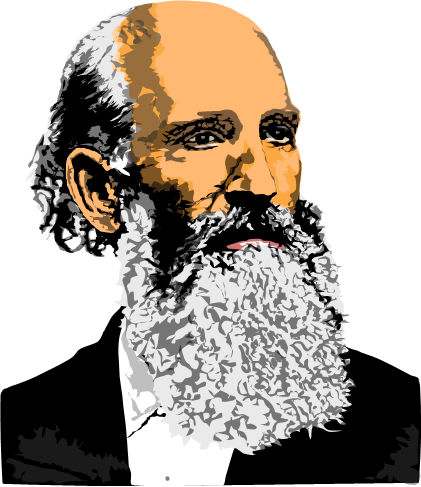 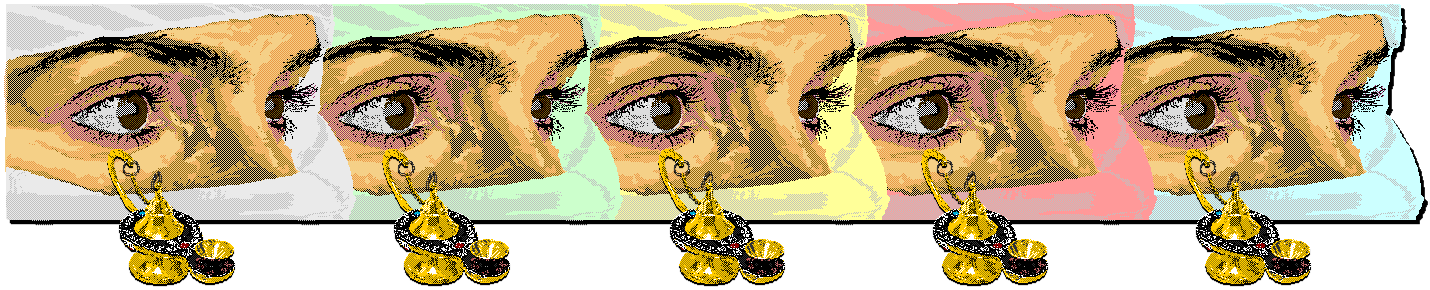 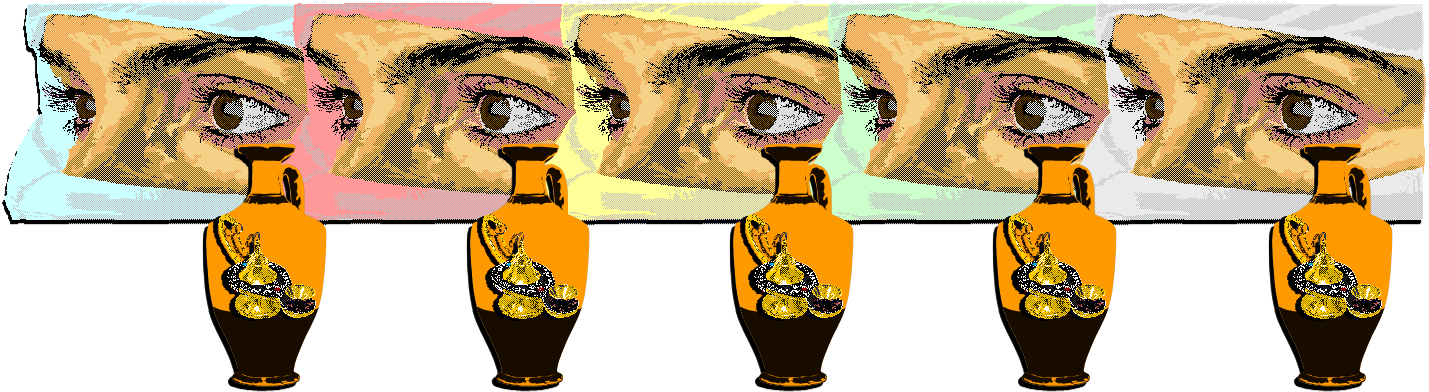 James White
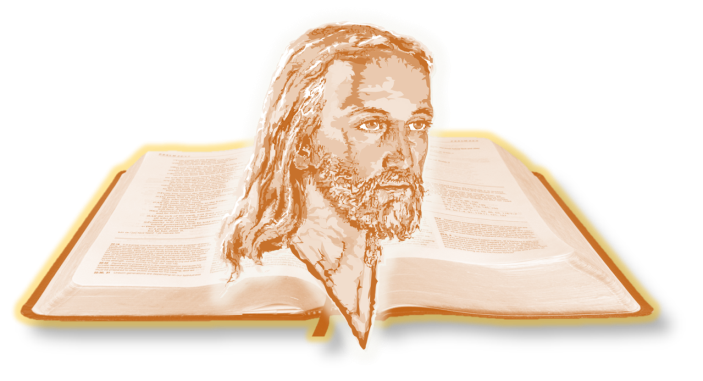 Midden in de nacht klonk er luid geroep: 
“Daar is de bruidegom! Kom, ga hem tegemoet!”
Mattheüs 25:6
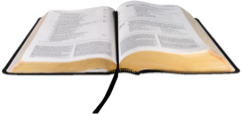 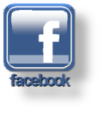 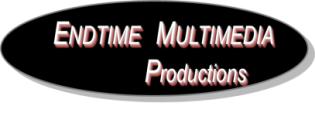 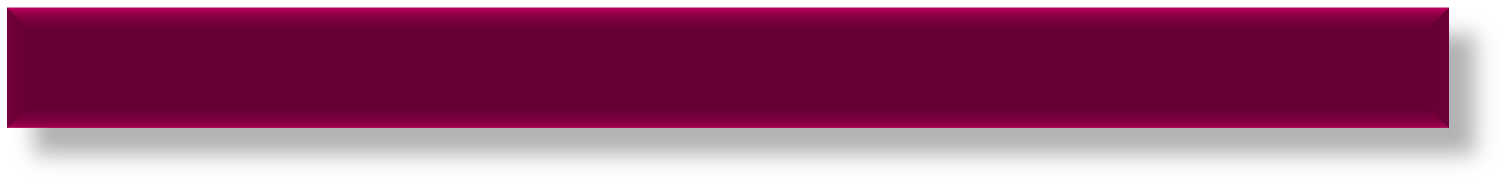 Sda Pioneers
© 2013 AGO / Sda Pioneers   e-mail : sdapioneers@hotmail.com
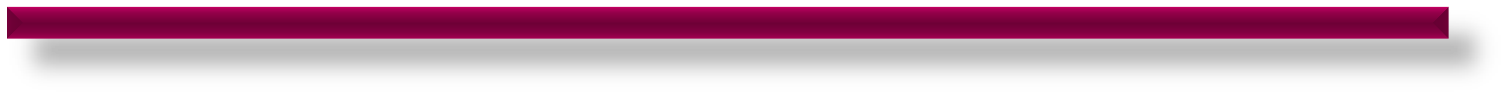 Het Heiligdom en 1844 – De  Prophetie van de 2300 Avonden en Morgens.
LEREN UIT DE ‘OUDE’ GESCHRIFTEN…
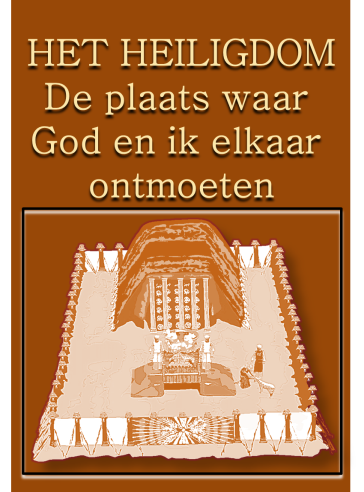 In het begin geloofde WILLIAM MILLER dat de “reiniging” beschreven in Daniel 8:14 
de reiniging van zonden binnen de kerken betekende. 

Bij nader inzien, werd het hem duidelijk dat de genoemde “reiniging” niet alleen betrekking had op de reiniging van de zonden, maar ook op de totale reiniging van deze aarde, 
gevolgd door de wederkomst van Jezus. 

De Millerieten  kregen te maken met TWEE TELEURSTELLINGEN, de EERSTE in het voorjaar van 1844 en de TWEEDE op 22 oktober 1844.
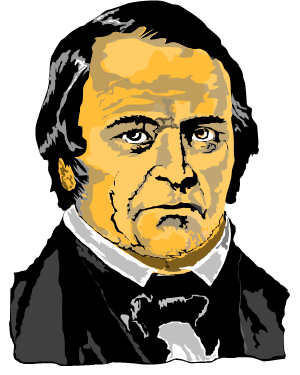 William Miller
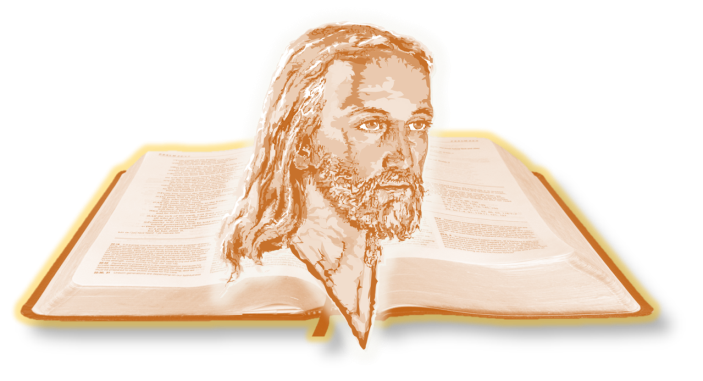 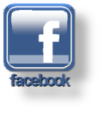 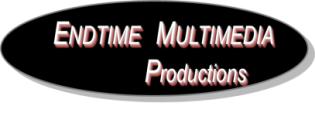 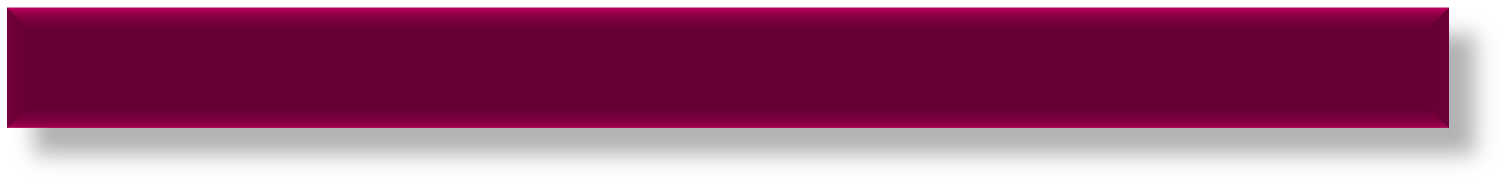 Sda Pioneers
© 2013 AGO / Sda Pioneers   e-mail : sdapioneers@hotmail.com
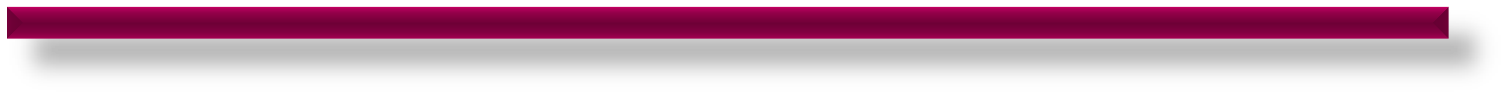 Het Heiligdom en 1844 – De  Prophetie van de 2300 Avonden en Morgens.
LEREN UIT DE ‘OUDE’ GESCHRIFTEN…
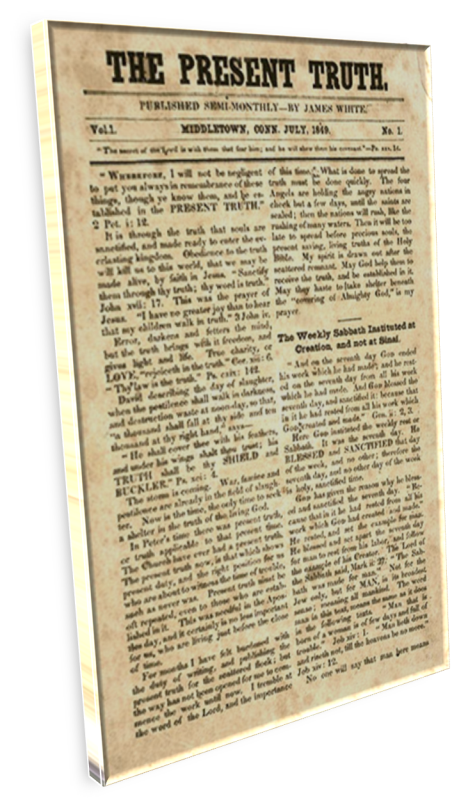 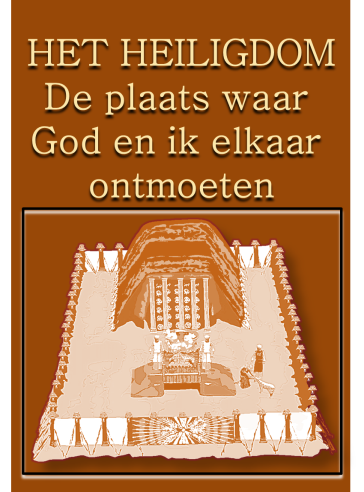 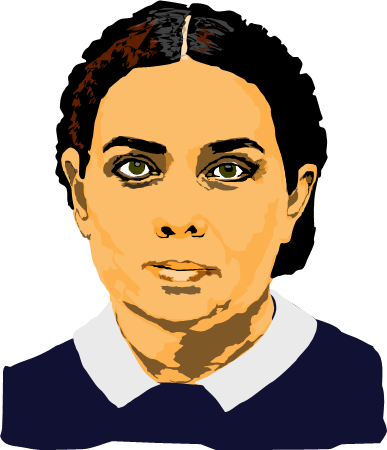 Ellen G. White
Een belangrijke uitspraak van Ellen White :
Ik zag dat DE VIJANDEN van DE WAARHEID, probeerden 
de deur TE OPENEN naar HET HEILIGE, welke JEZUS GESLOTEN HAD. Daarnaast probeerden ze de deur te SLUITEN van het HEILIGE DER HEILIGE, welke Hij [Jezus] in 1844 OPENDE…
 The Present Truth, August 1849
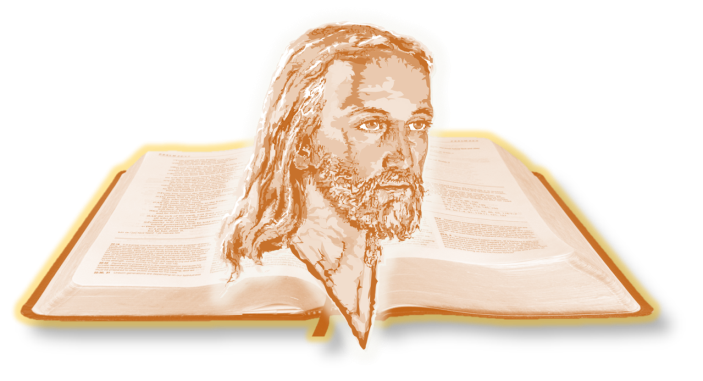 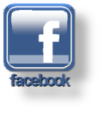 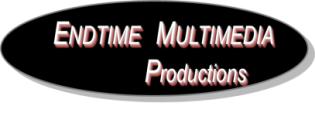 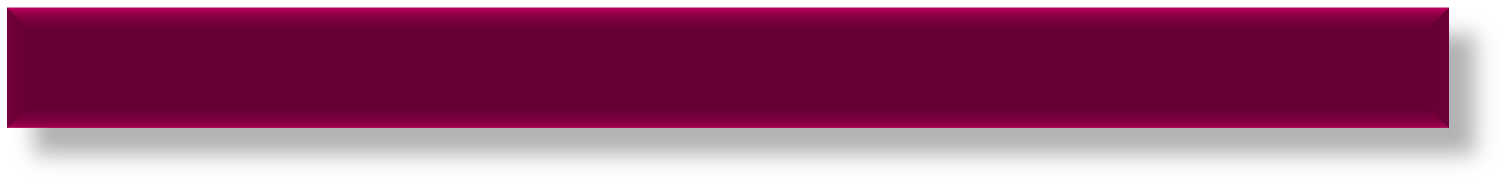 Sda Pioneers
© 2013 AGO / Sda Pioneers   e-mail : sdapioneers@hotmail.com
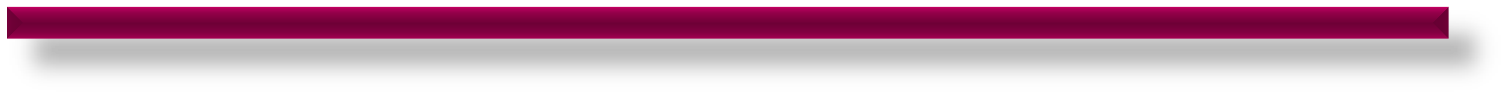 Het Heiligdom en 1844 – De  Prophetie van de 2300 Avonden en Morgens.
LEREN UIT DE ‘OUDE’ GESCHRIFTEN…
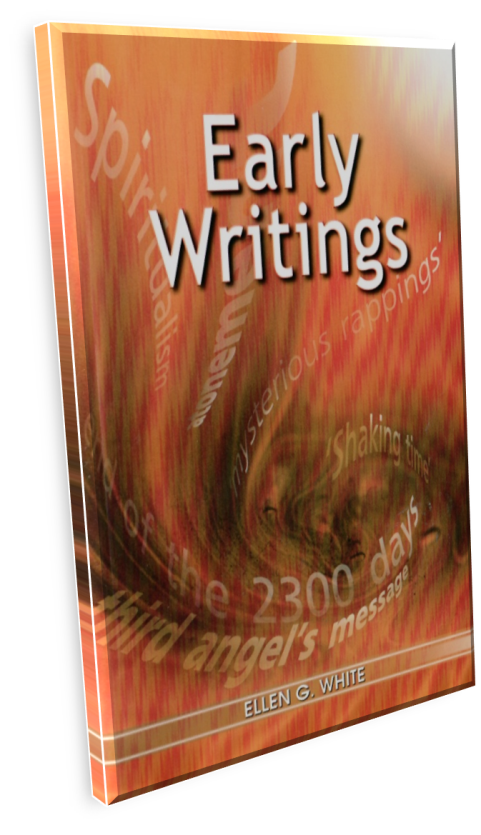 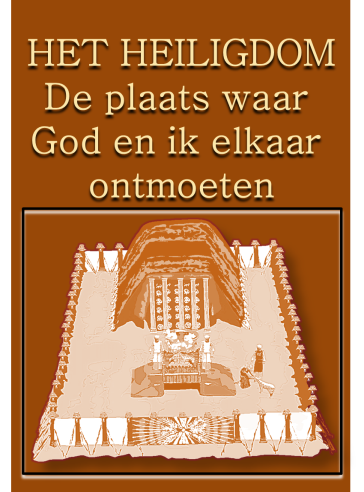 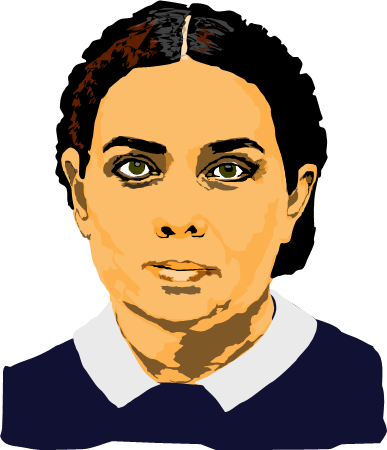 Ellen G. White
Nog een HEEL BELANGRIJKE uitspraak van Ellen White :
AAN HET EINDE VAN DE 2300 DAGEN, 
gingen BEIDEN [ de VADER en ZOON ] 
HET HEILIGE DER HEILIGE BINNEN… 
Early Writings,  pp; 54-66.
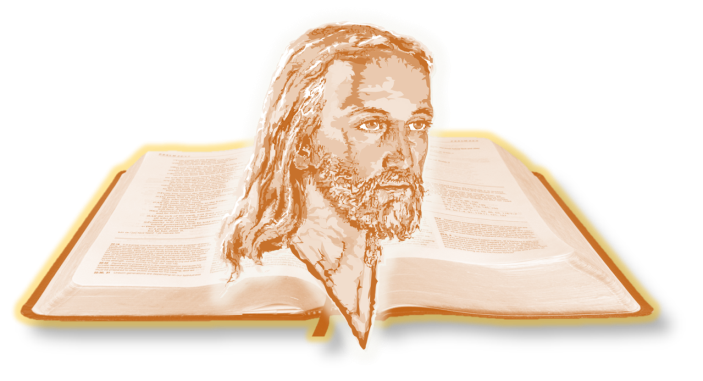 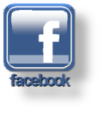 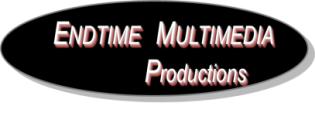 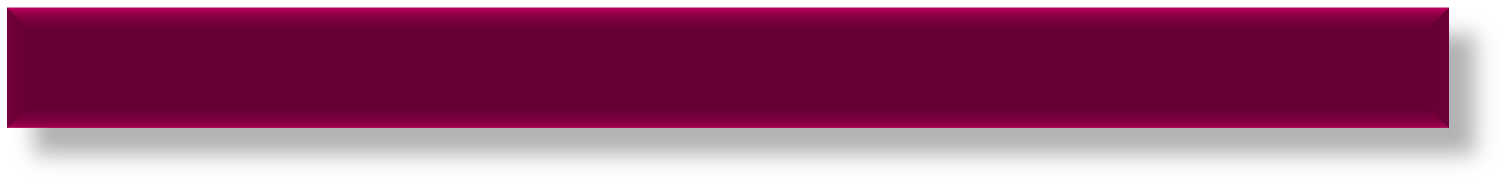 Sda Pioneers
© 2013 AGO / Sda Pioneers   e-mail : sdapioneers@hotmail.com
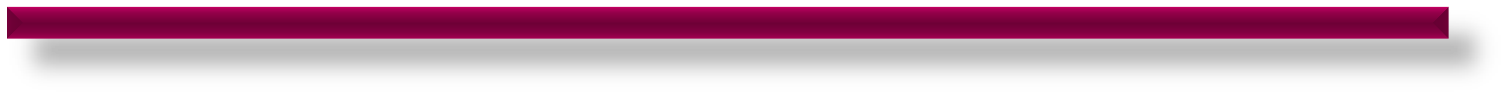 Het Heiligdom en 1844 – De  Prophetie van de 2300 Avonden en Morgens.
LEREN UIT DE ‘OUDE’ GESCHRIFTEN…
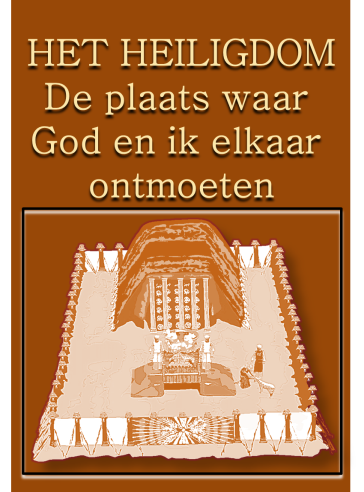 Voor verder zelfstudie verwijs ik u naar:
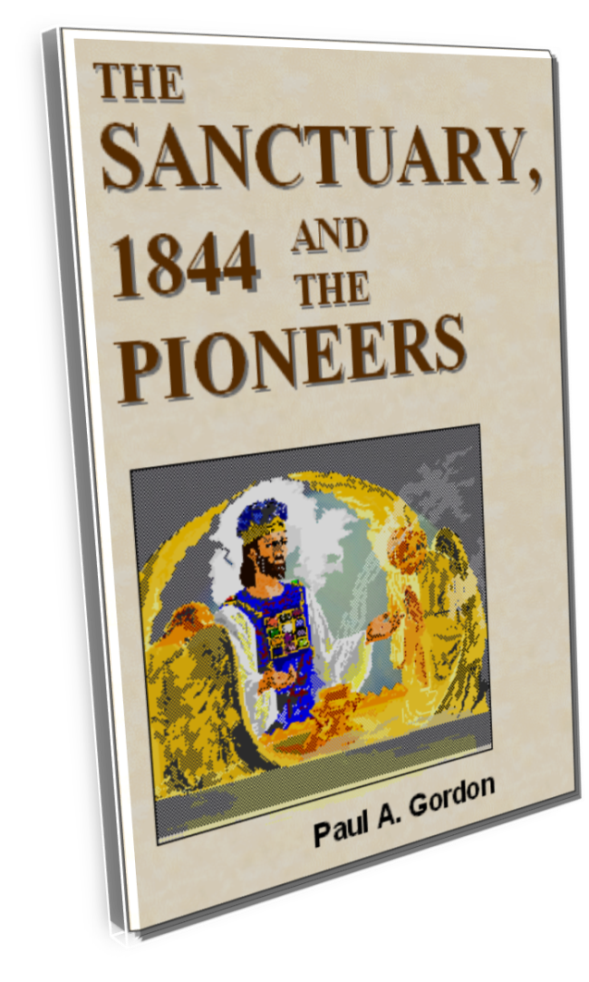 The SANCTUARY 1844 
and the PIONEERS
By Paul A. Gordon
© 1983
CHAPTER 1
-Historical Prologue-
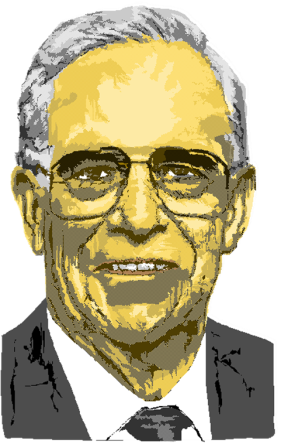 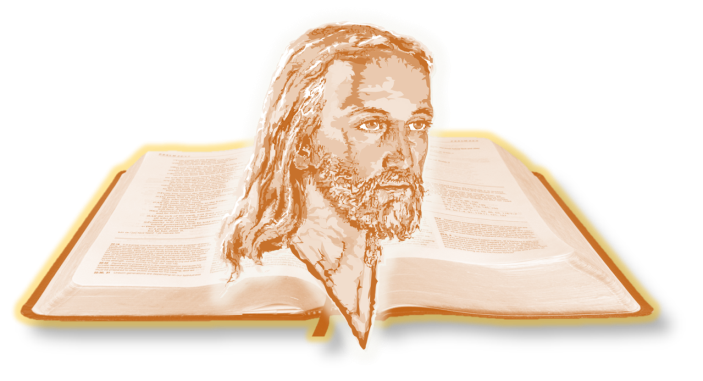 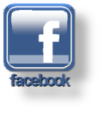 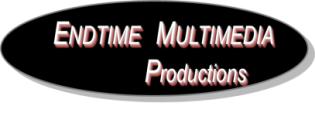 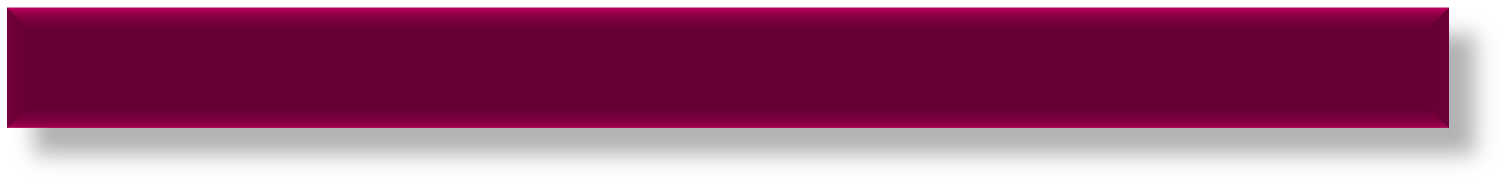 Sda Pioneers
© 2013 AGO / Sda Pioneers   e-mail : sdapioneers@hotmail.com
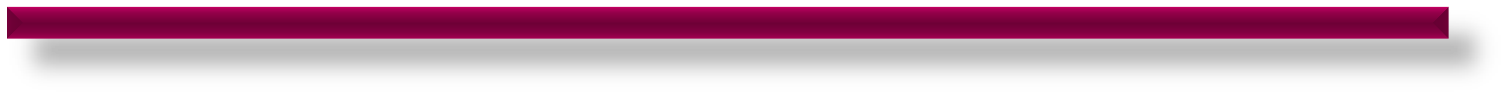 Het Heiligdom en 1844 – De  Prophetie van de 2300 Avonden en Morgens.
LEREN UIT DE ‘OUDE’ GESCHRIFTEN…
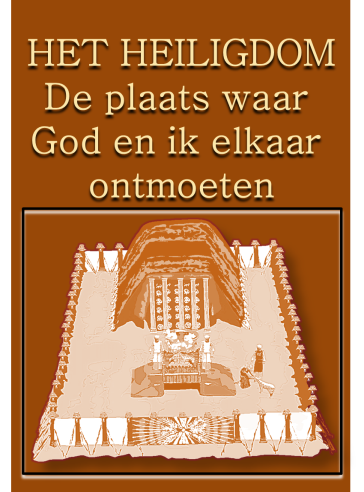 De “ellenlange"discussies 
over 22 oktober 1844
Door de jaren heen  
liepen de meningen regelmatig 
uiteen, als het 
over de Heiligdomsleer ging. 
Vaak onwikkelde 
onderaards gerommel 
Zich tot een ware aardbeving!
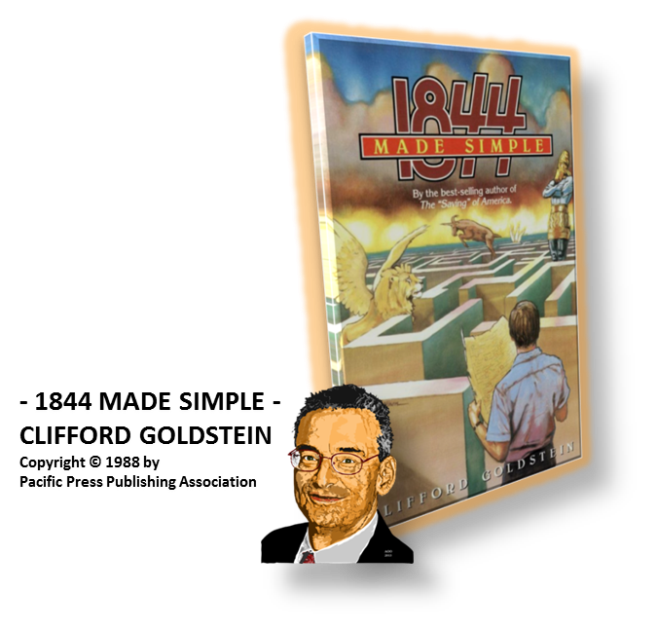 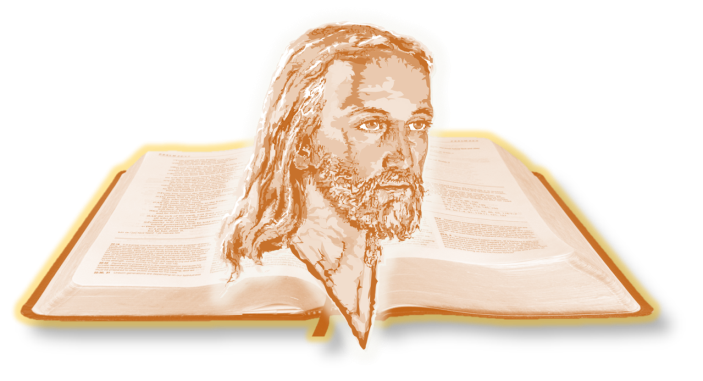 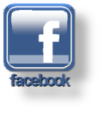 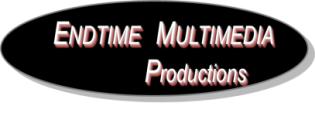 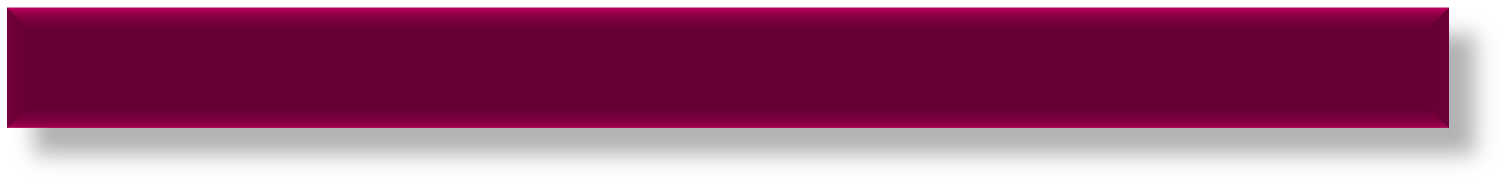 Sda Pioneers
© 2013 AGO / Sda Pioneers   e-mail : sdapioneers@hotmail.com
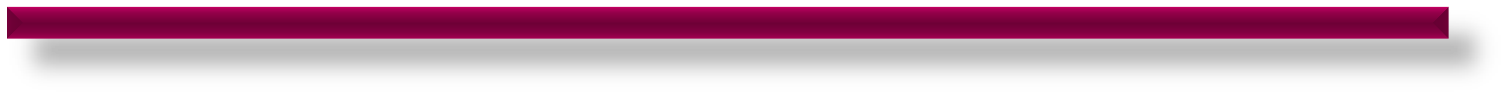 Het Heiligdom en 1844 – De  Prophetie van de 2300 Avonden en Morgens.
LEREN UIT DE ‘OUDE’ GESCHRIFTEN…
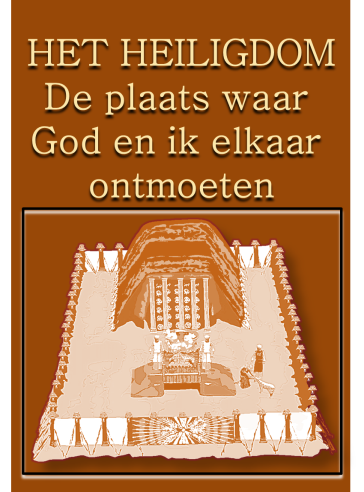 Een paar vragen :
Hoe kan ik het Onderzoekend Oordeel zichtbaar maken
vanuit Daniel 8:14?
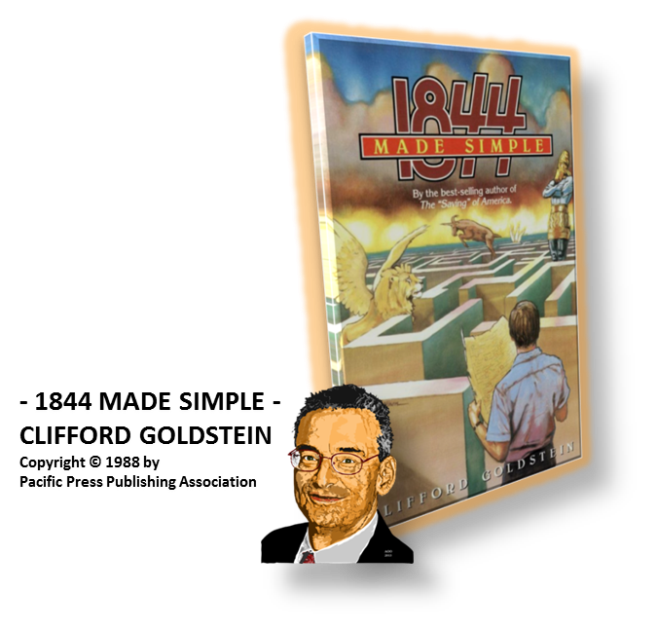 Hoe weet ik dat het dag-jaar principe van toepassing is?  En als het past, het toch geen 2300 dagen zijn?
Hoe verbind ik Daniel 8 en  9 met elkaar?
Hoe weet ik zeker dat de 2300 avonden en morgens uit Daniel 8 slechts 1150 dagen betreft, 
en geen 2300 dagen?
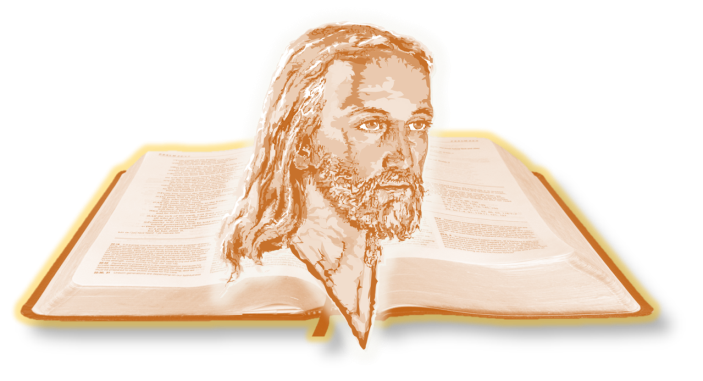 Is Antiochus Epiphanes misschien toch 
–de kleine hoorn- uit Daniel 8?
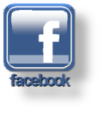 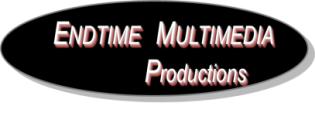 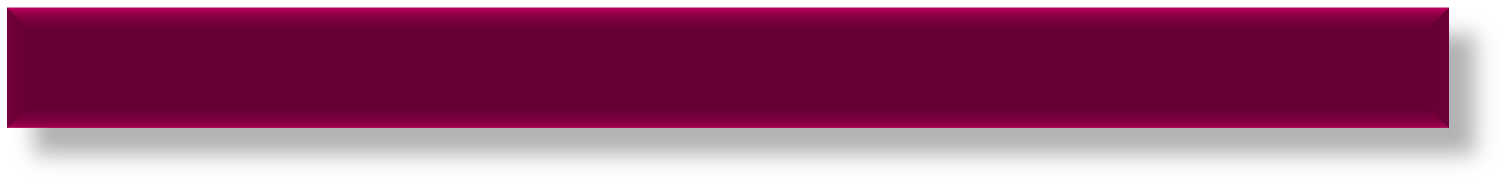 Sda Pioneers
© 2013 AGO / Sda Pioneers   e-mail : sdapioneers@hotmail.com
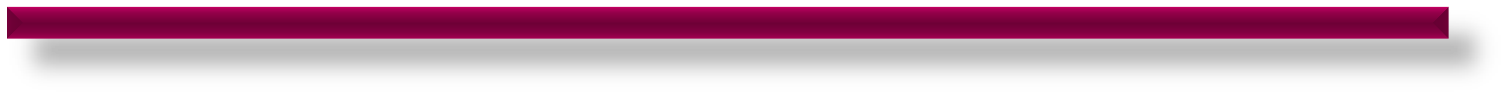 Het Heiligdom en 1844 – De  Prophetie van de 2300 Avonden en Morgens.
LEREN UIT DE ‘OUDE’ GESCHRIFTEN…
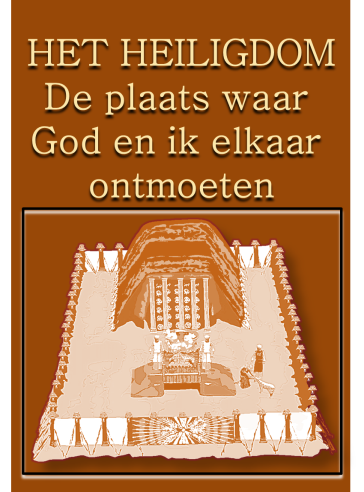 EN… :
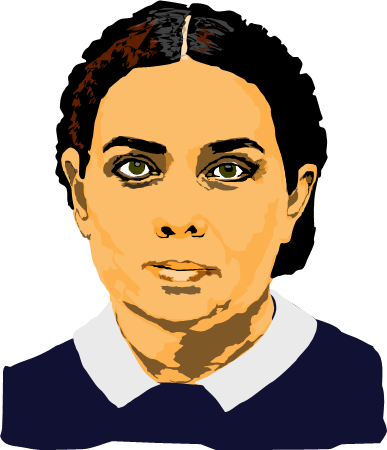 … tot slot…, 
weet u hoeveel Ellen White 
van anderen heeft overgeschreven… ?
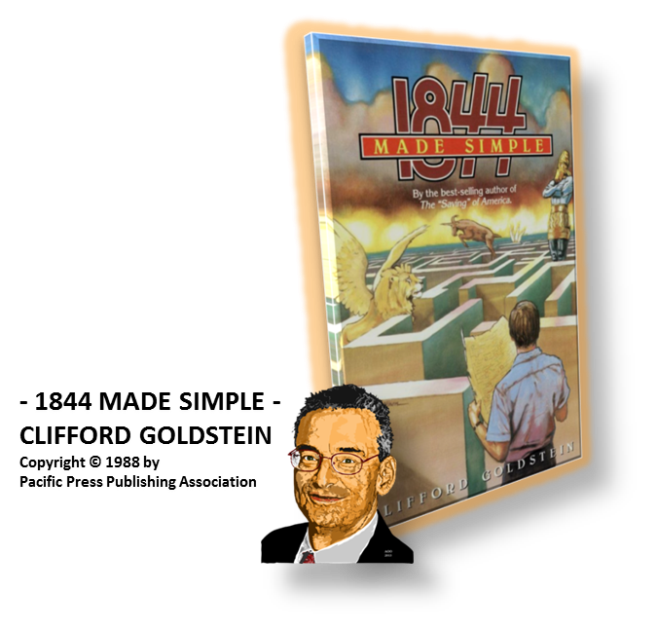 Ellen G. White
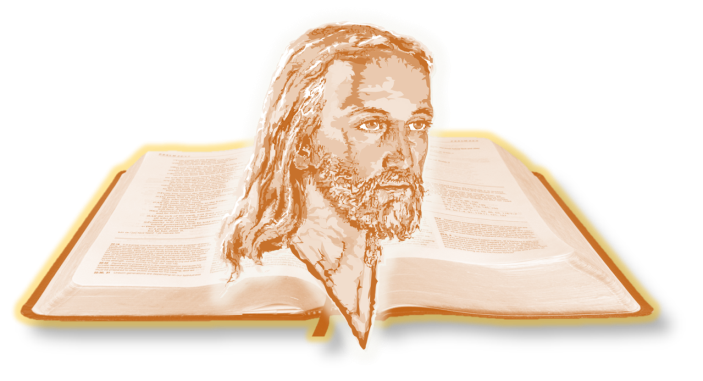 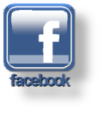 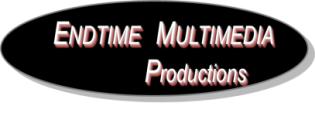 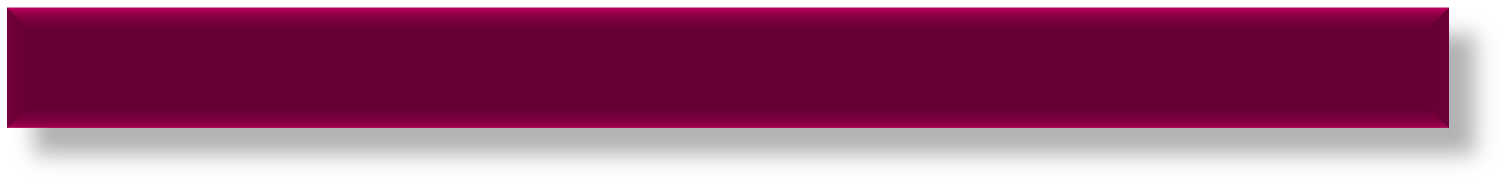 Sda Pioneers
© 2013 AGO / Sda Pioneers   e-mail : sdapioneers@hotmail.com
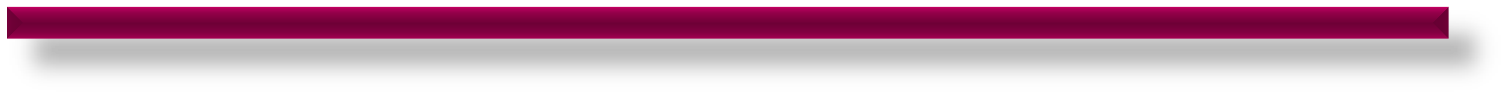 Het Heiligdom en 1844 – De  Prophetie van de 2300 Avonden en Morgens.
LEREN UIT DE ‘OUDE’ GESCHRIFTEN…
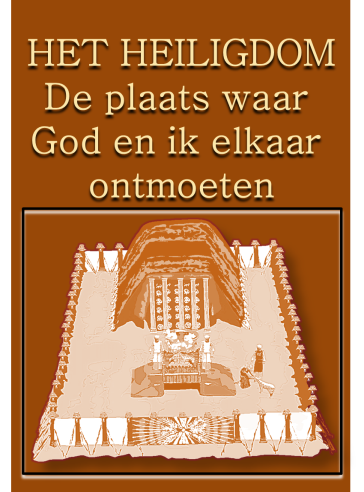 Heeft  U de antwoorden ?
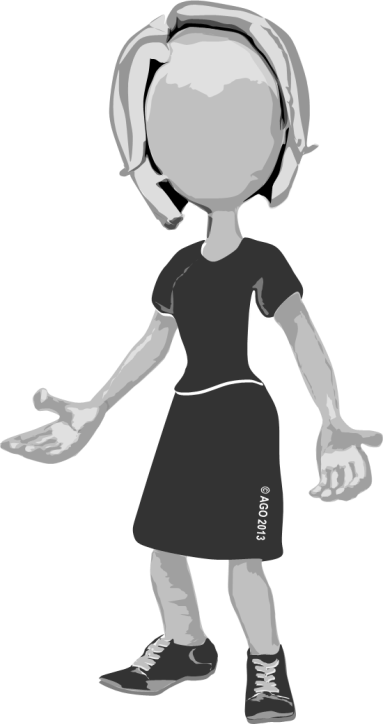 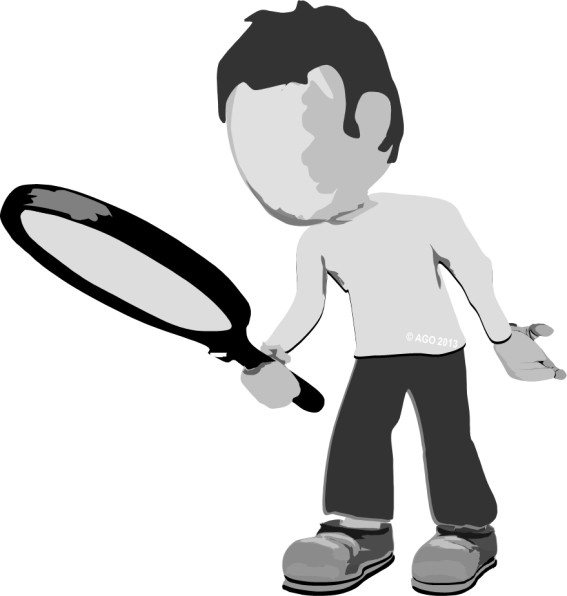 Wanneer anderen of zelfs geloofsgenoten u proberen op andere gedachten te brengen, of minimaal u in de war te brengen.
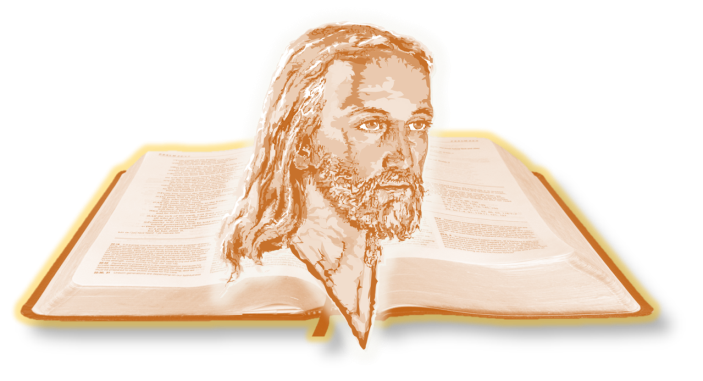 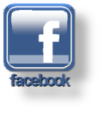 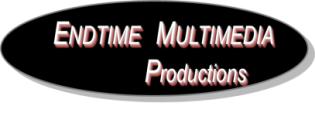 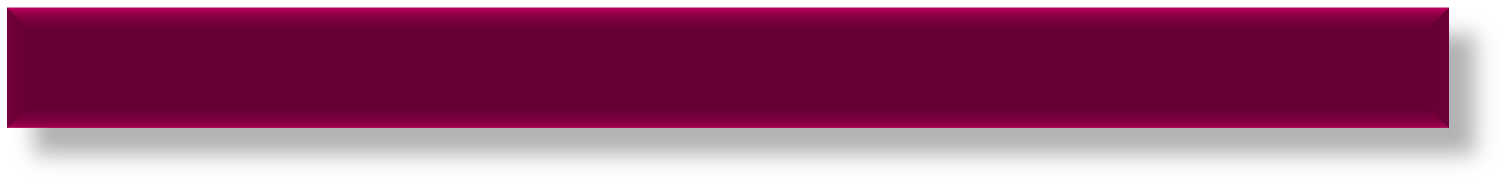 Sda Pioneers
© 2013 AGO / Sda Pioneers   e-mail : sdapioneers@hotmail.com
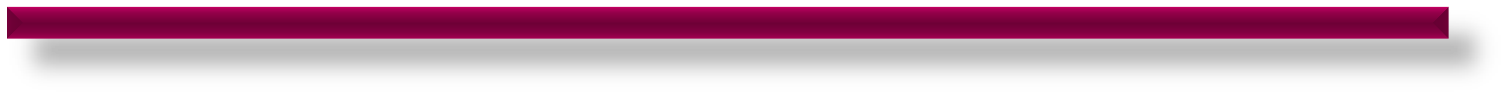 Het Heiligdom en 1844 – De  Prophetie van de 2300 Avonden en Morgens.
LEREN UIT DE ‘OUDE’ GESCHRIFTEN…
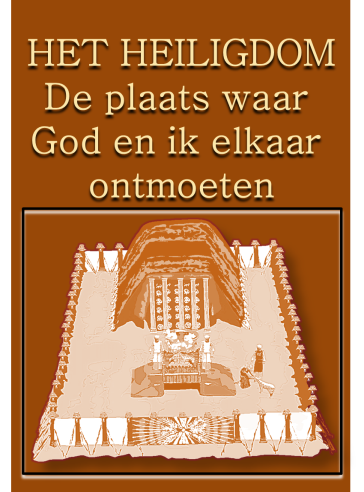 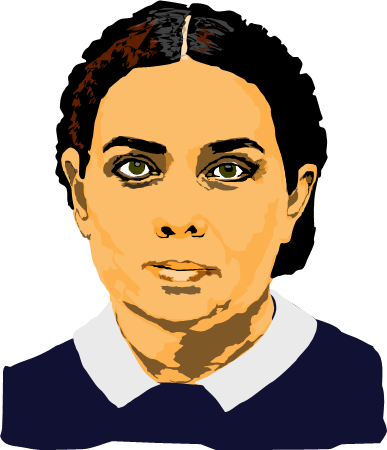 Maar als 1844 niet bijbels is, 
dan kunnen we  
Ellen White
in dezelfde categorie  
plaatsen als Joseph Smith.
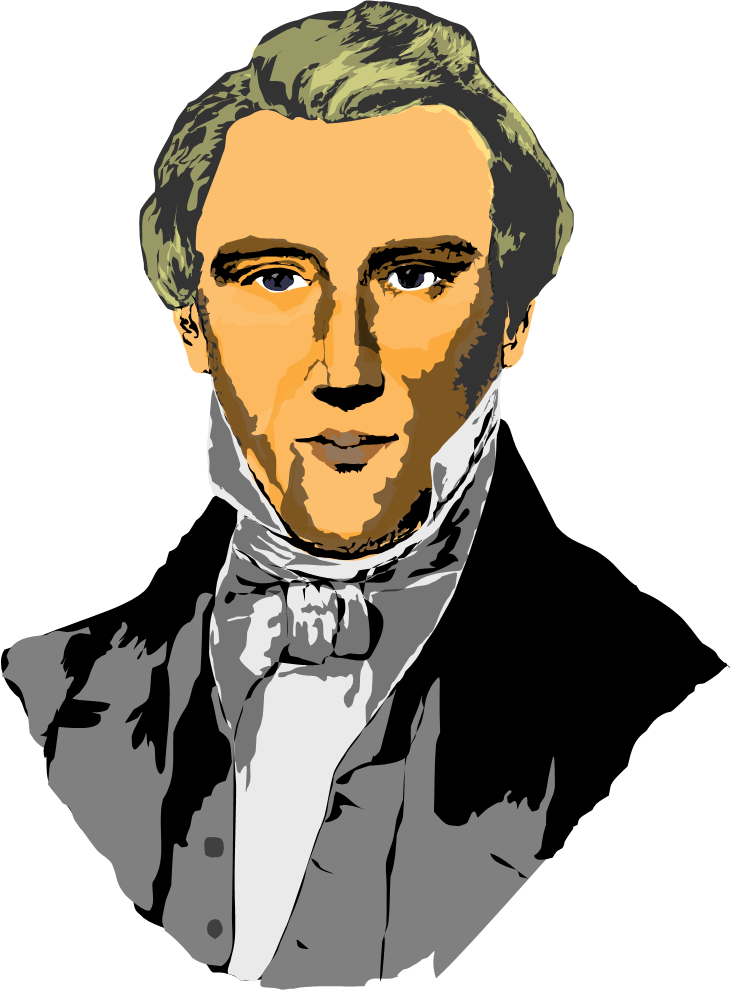 Ellen G. White
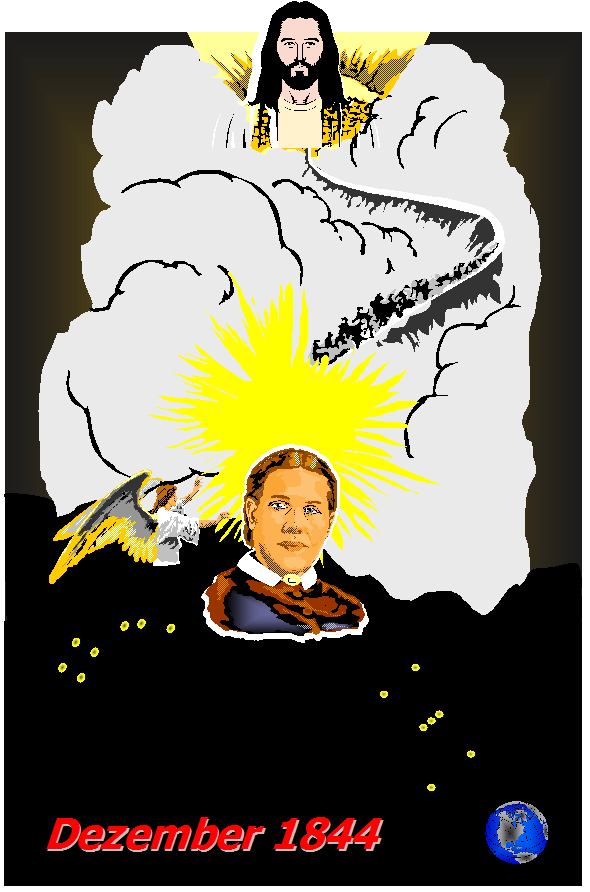 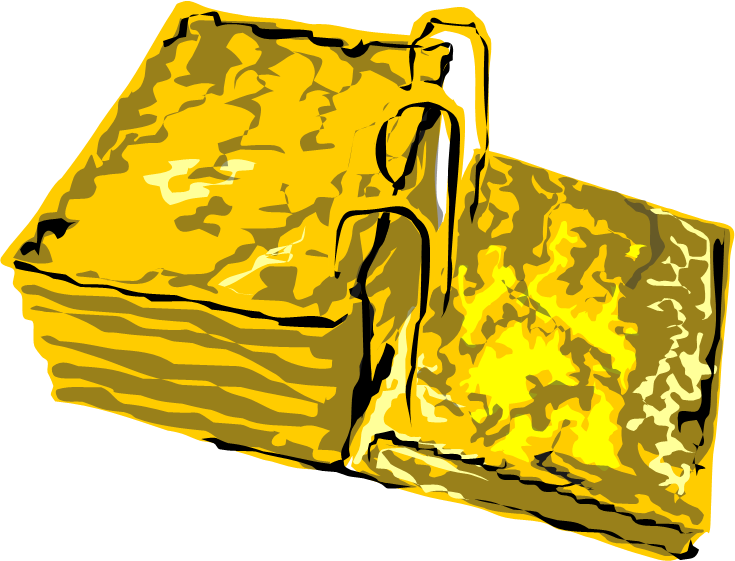 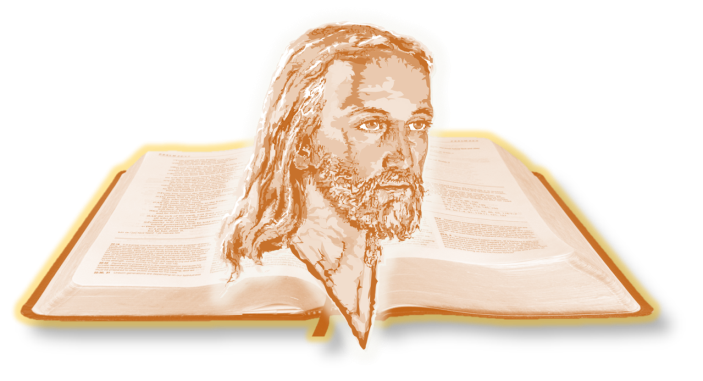 Joseph Smith
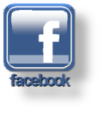 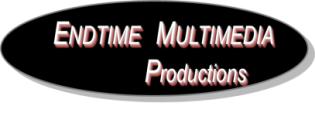 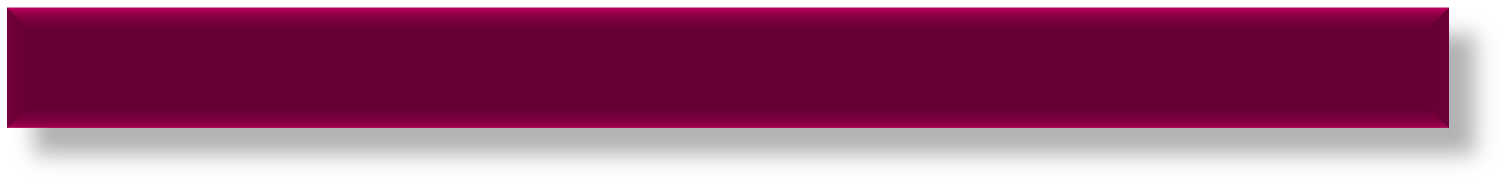 Sda Pioneers
© 2013 AGO / Sda Pioneers   e-mail : sdapioneers@hotmail.com
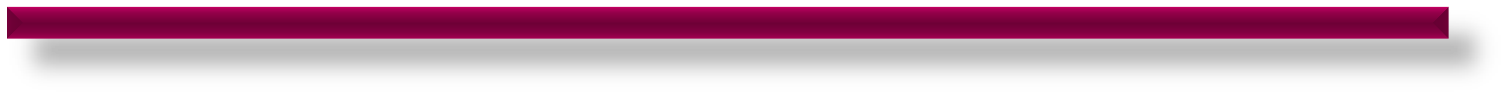 Het Heiligdom en 1844 – De  Prophetie van de 2300 Avonden en Morgens.
LEREN UIT DE ‘OUDE’ GESCHRIFTEN…
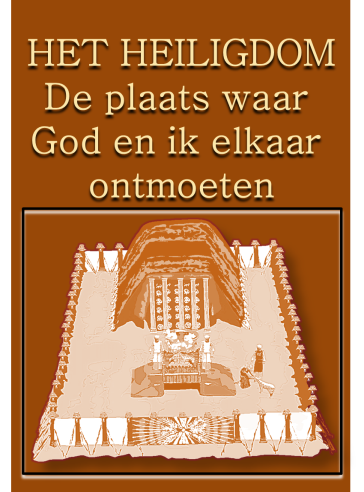 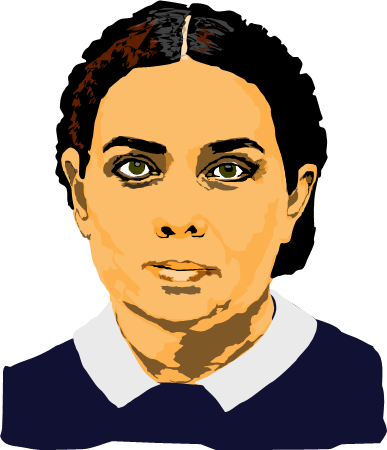 Ellen G. White
MAAR… IS HET EEN PROBLEEM
DAT 1844 DING
zonder gebruikmaking van 
Ellen G. White ?
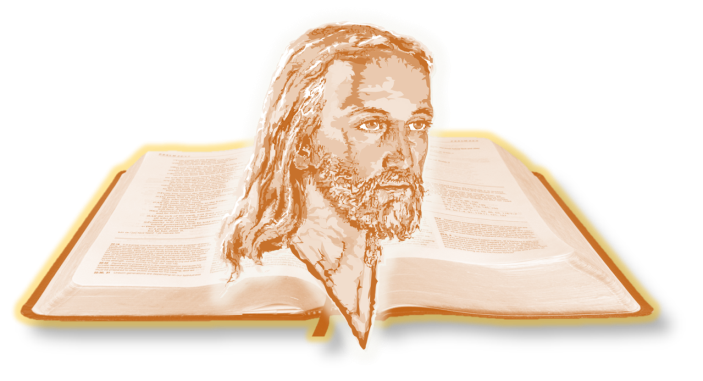 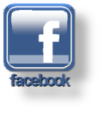 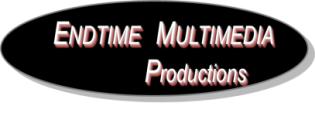 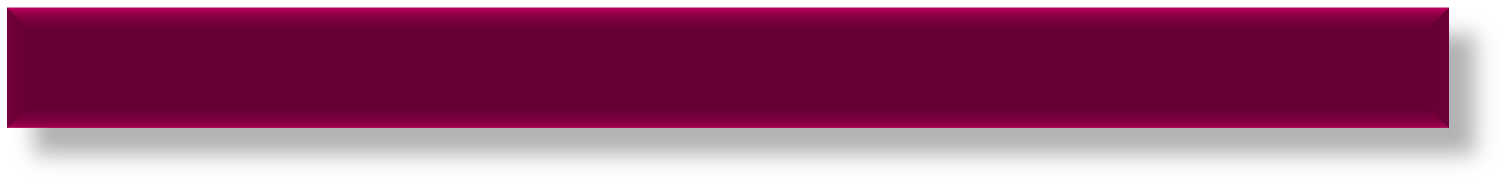 Sda Pioneers
© 2013 AGO / Sda Pioneers   e-mail : sdapioneers@hotmail.com
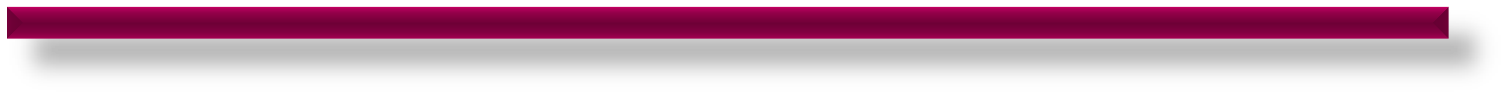 Het Heiligdom en 1844 – De  Prophetie van de 2300 Avonden en Morgens.
LEREN UIT DE ‘OUDE’ GESCHRIFTEN…
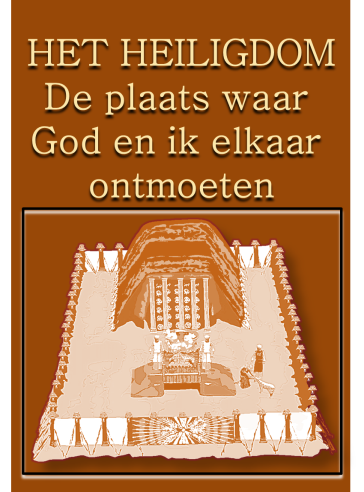 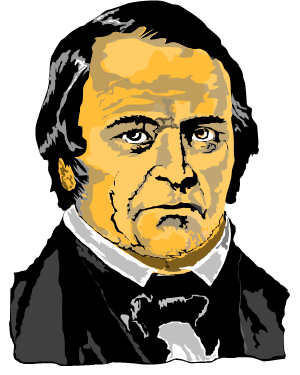 William Miller
NEE !
WILLIAM MILLER deed het
(jaren voordat het jaar 1844 aanbrak en zonder Ellen White)
ALLEEN MET DE BIJBEL!
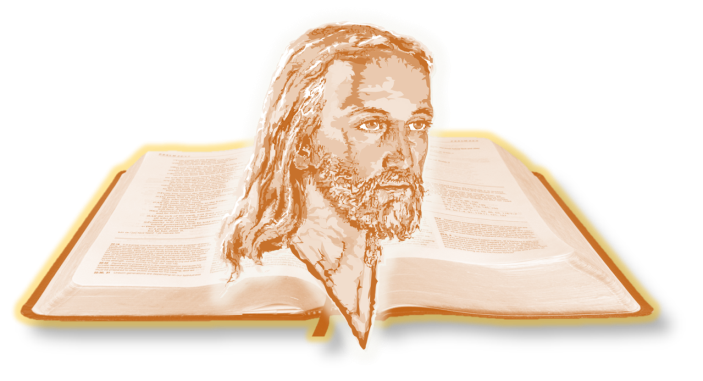 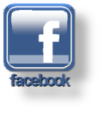 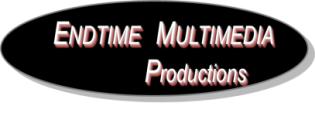 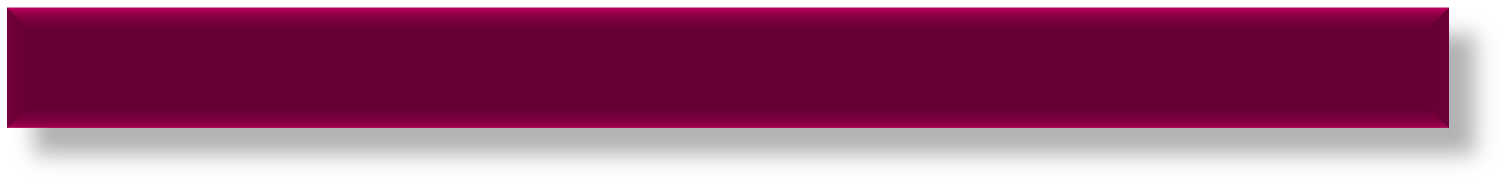 Sda Pioneers
© 2013 AGO / Sda Pioneers   e-mail : sdapioneers@hotmail.com
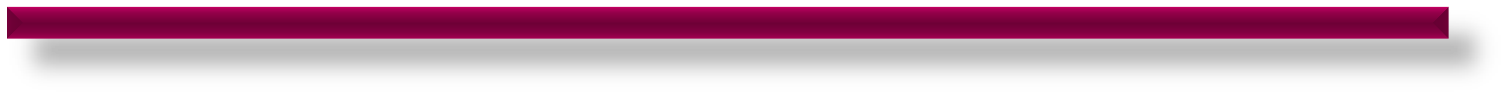 Het Heiligdom en 1844 – De  Prophetie van de 2300 Avonden en Morgens.
Het Heiligdom en 1844
                             De 2300 Avonden en Morgens
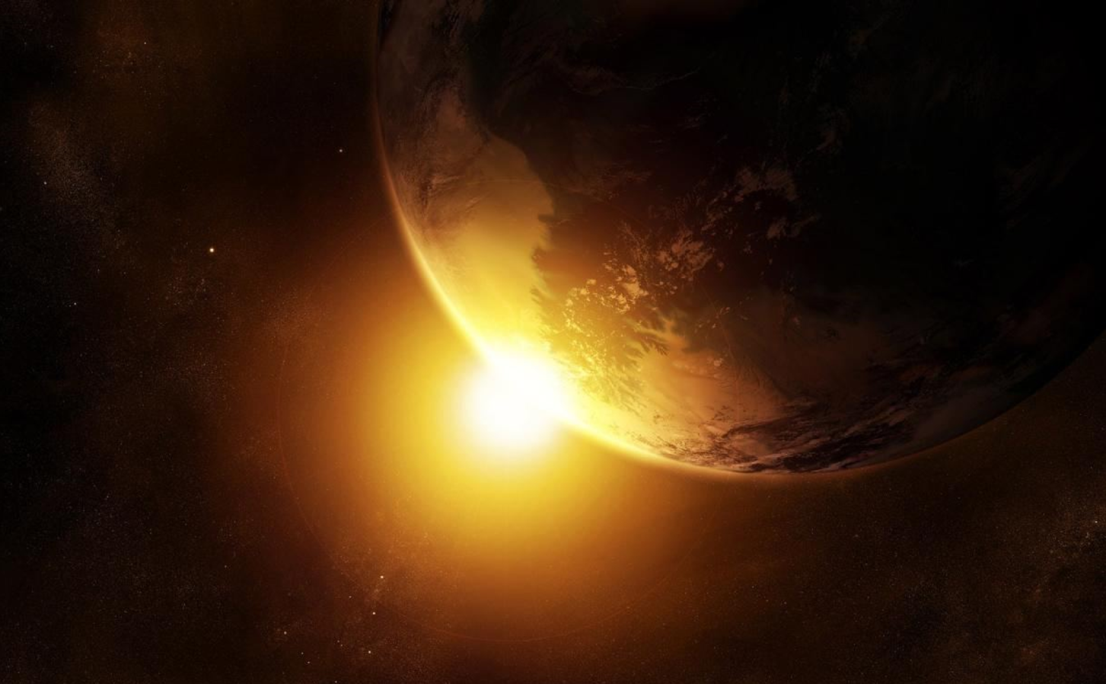 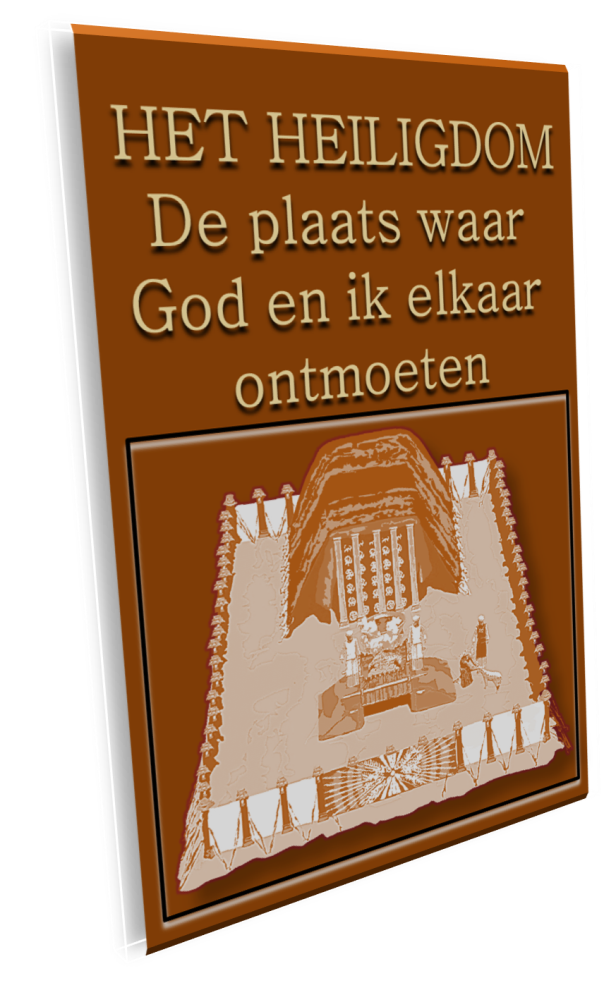 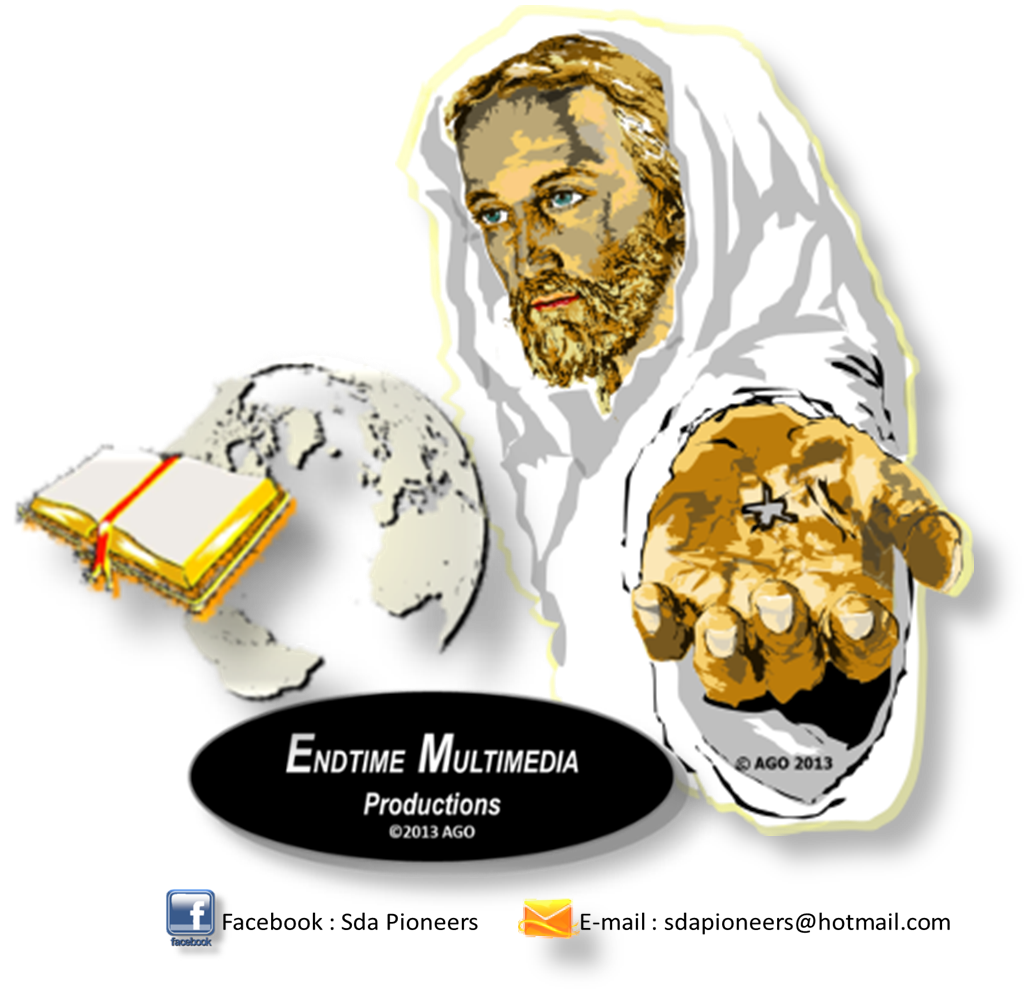 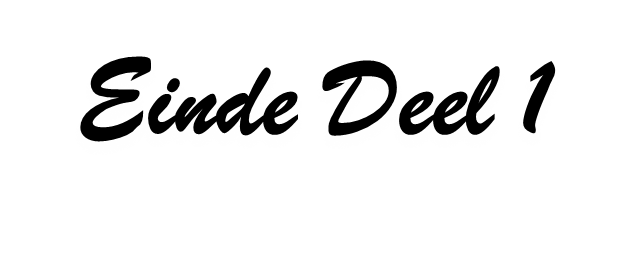 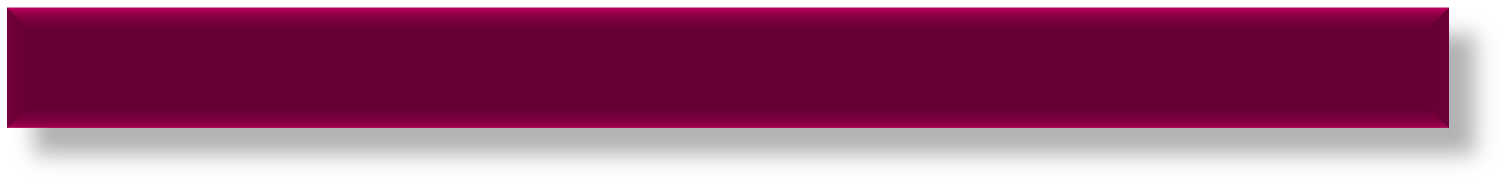 © 2013 AGO / Sda Pioneers   e-mail : sdapioneers@hotmail.com